Conference at the APEQ meeting in Porto, September 20, 2019





Evidence-based Sea Level Changes
versus
Scaremongering violating Science and Ethics

By
Nils-Axel Mörner

Paleogeophysics & Geodynamics, Stockholm, Sweden
morner@pog.nu
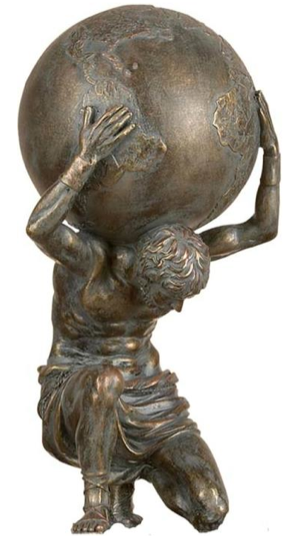 “Give me a stable point and I will lift the Earth”,
Atlas, the Titan of strength, is supposed to have said.
 
In sea level research we don’t have any stable point – but we have observational records in time and space, documenting the effects of different processes involved, their amplitudes and rates.                
 “res tenit, verba venit”                                               
 
The problem is that Sea Level Science has become vulgarized by modelists and lobbyists in recent time.
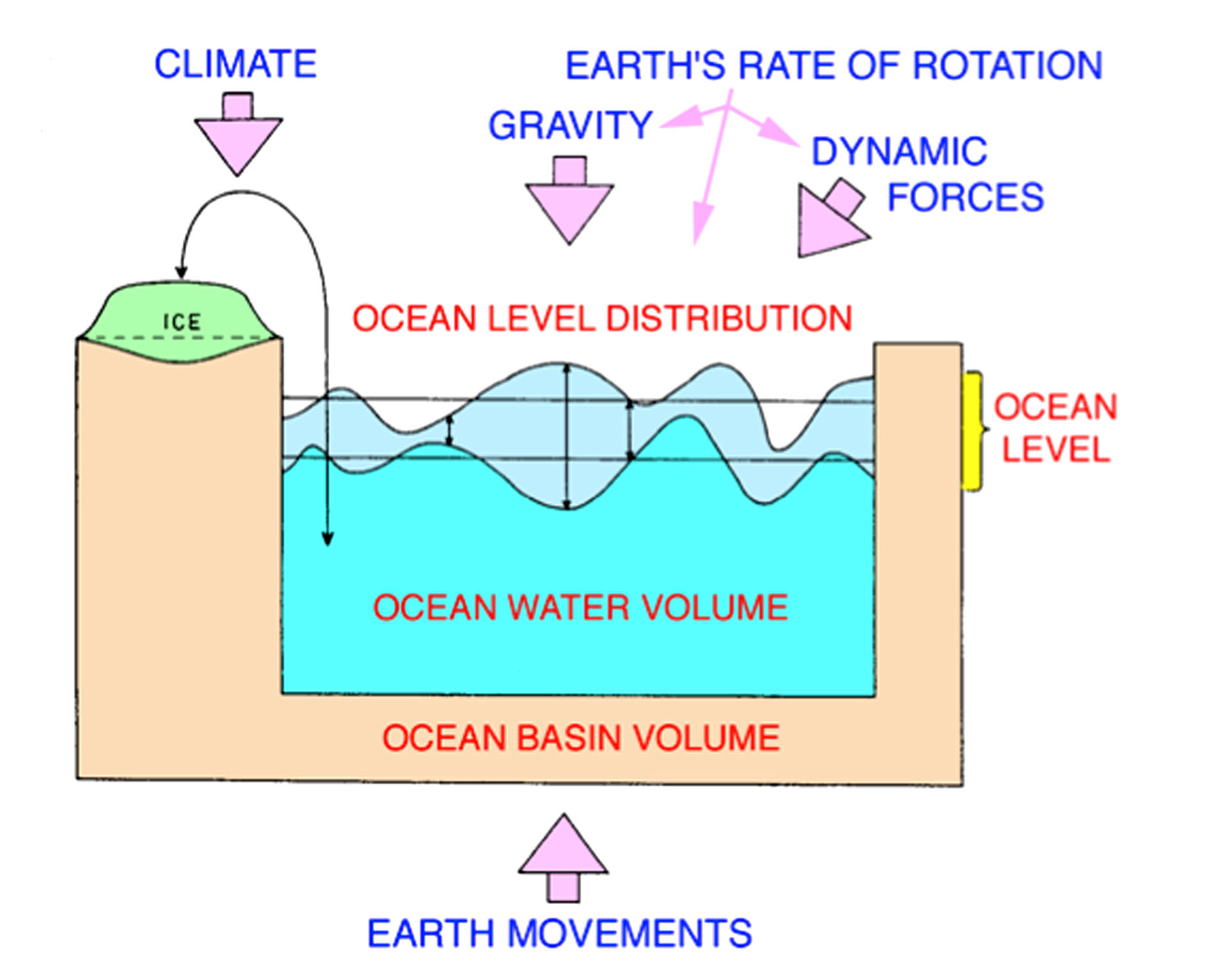 Many factors affect sea level but 
3 main variables will affect & control
Future Sea Level

Changes in the ocean water volume (glacial eustasy)
	Ultimate frame: 10 mm/year ≈ maximum postglacial rates

Thermal expansion (steric eustasy) 
	Ultimate frame: <5 mm/year ≈ short-term heating
	At shore: always zero (±0.0 mm/yr) – no water to expand

Redistribution of water masses over the globe 
	important but regional to local
	and compensated on a global scale
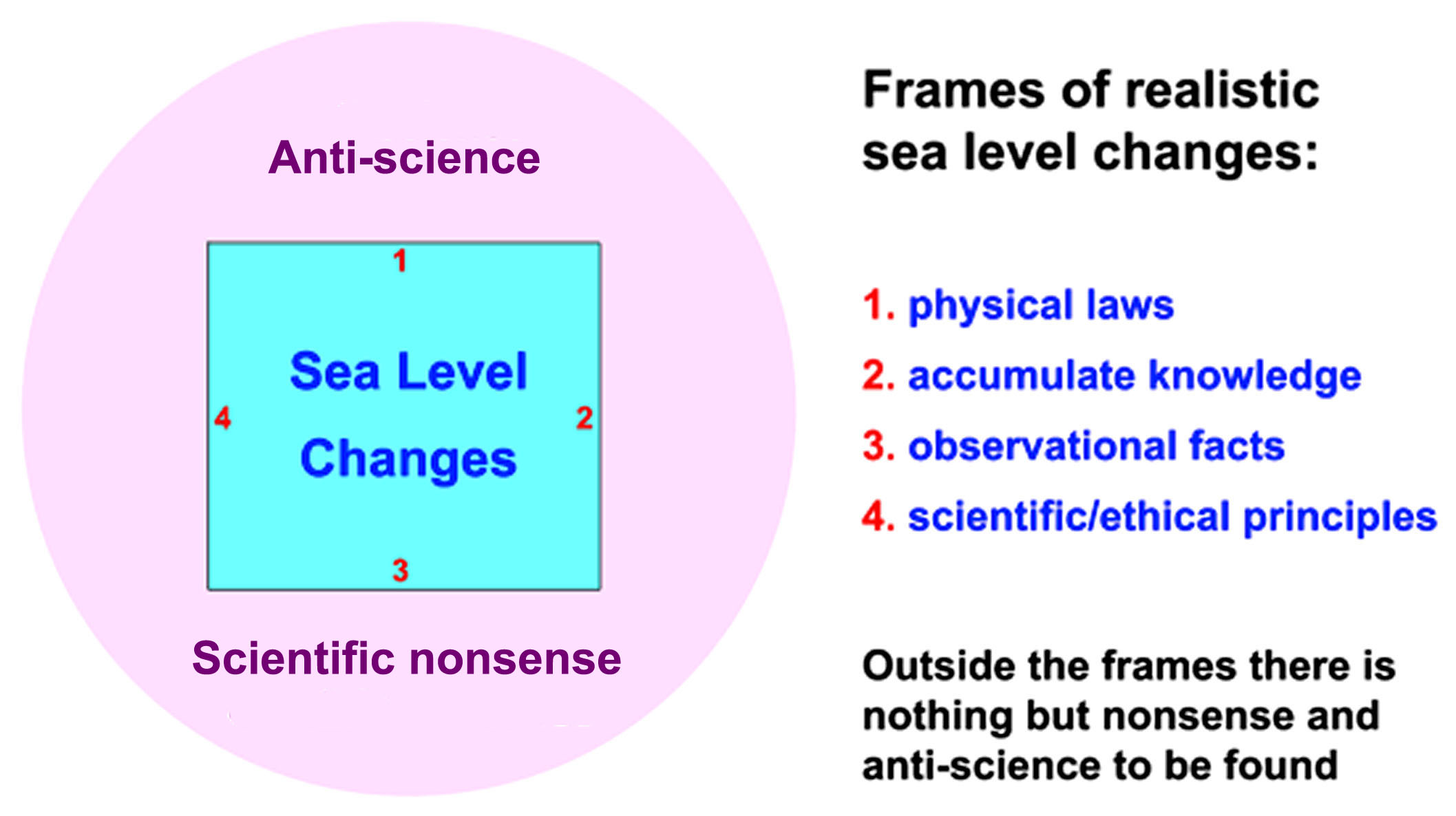 Part 1

Frame 1: Physical Laws
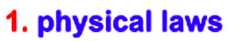 it takes time to melt ice: maximum rate of sea level rise 10-15 mm/yr
 principle of Archimedes and global isostatic loading
 gravity and ocean geoid relief of 180 m with respect to Earth’s centre
 ocean basin volume changes: a slow process < 0.06 mm/yr
 no thermal expansion at shore
1a - ice melting – takes time
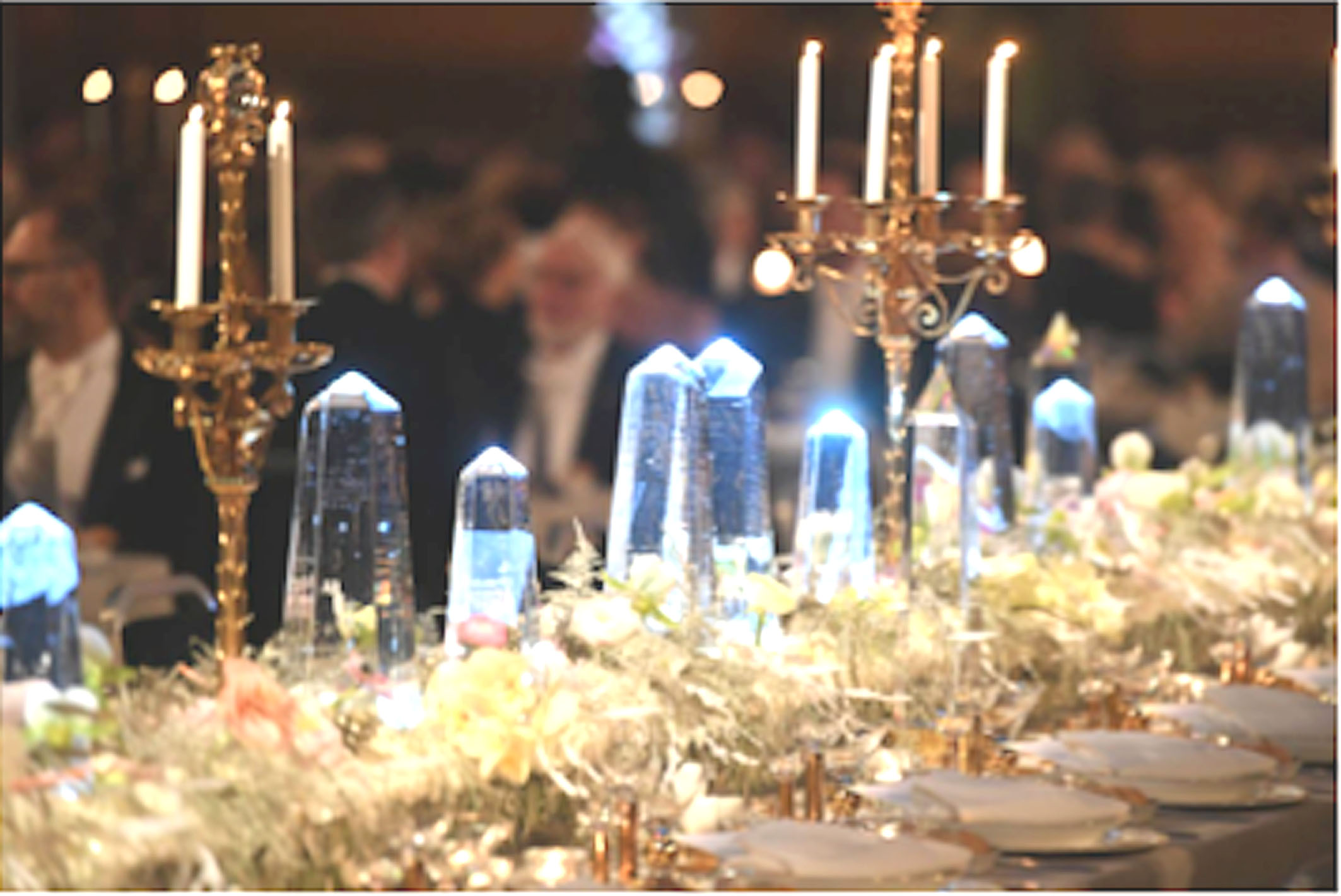 The obelisks of ice on the Nobel Banquet 2017 lasted for at least 6 hours
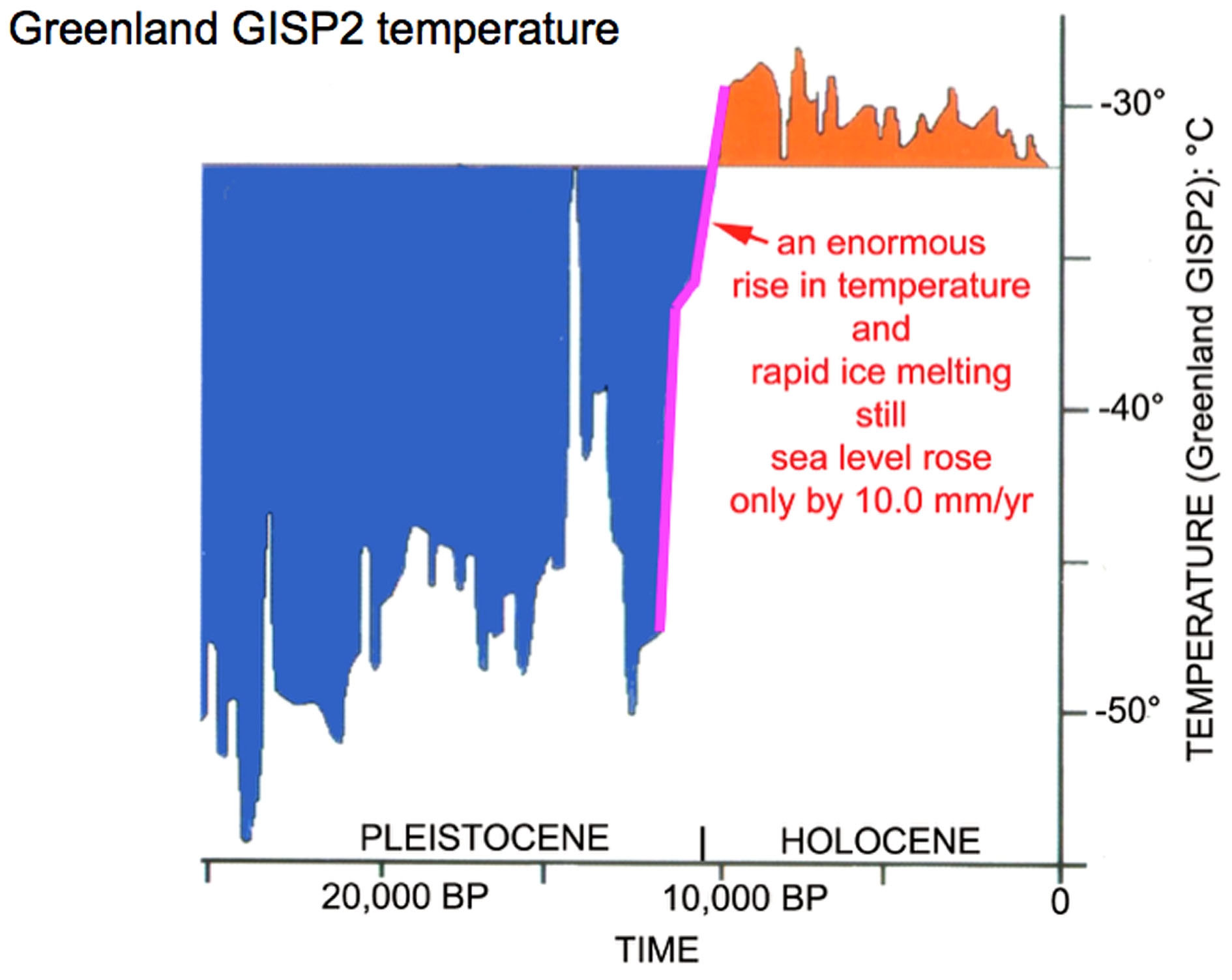 1. By 9000 years ago, temperature was at about the same level as today,  2. but global mean sea level was at -20 m  3. and it took up to about 4600 BP, before sea level reached present level  4. implying a delayed melting by about 4000-5000 years
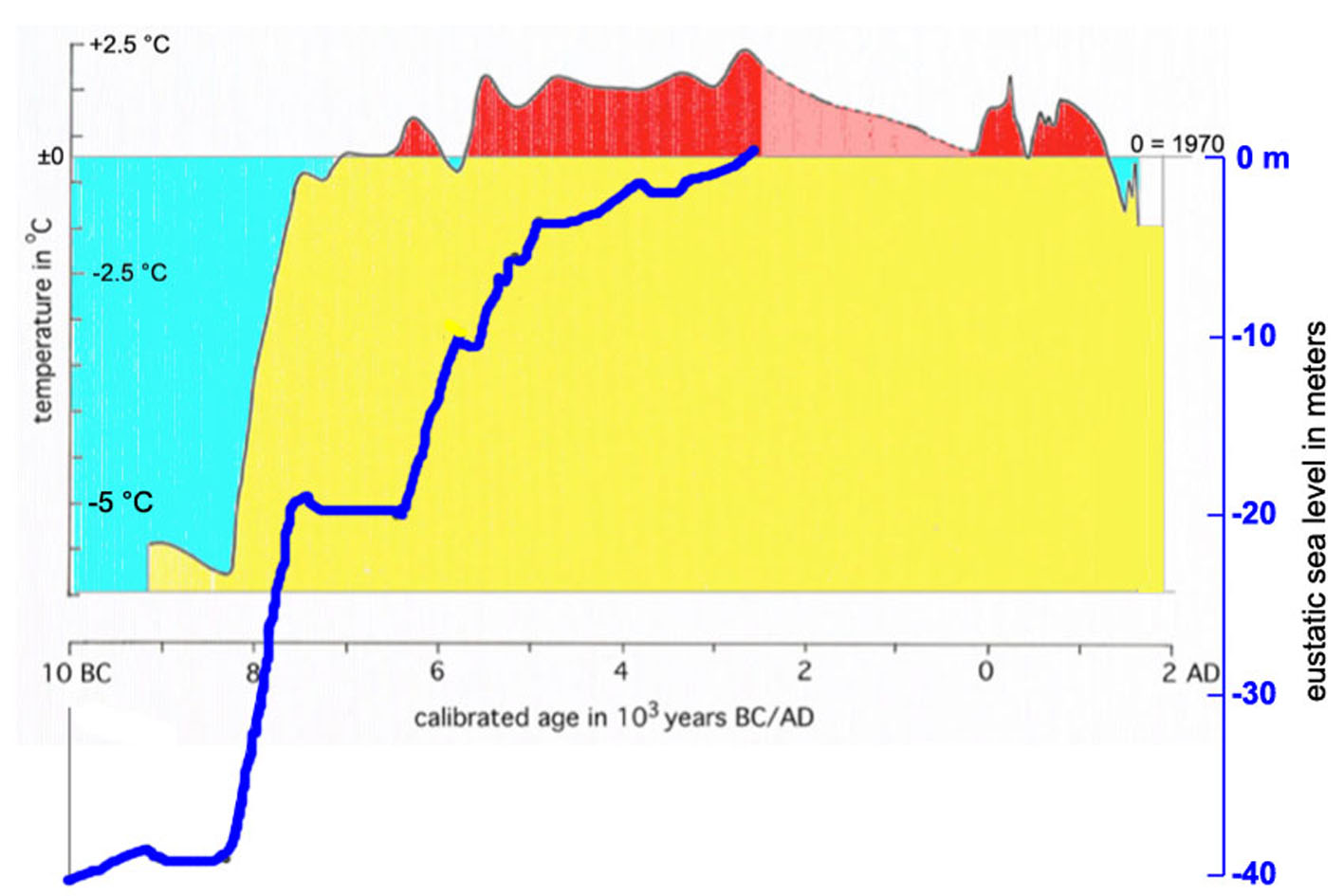 1b – the principle of Archimedes
Glacial isostasy is adjusted regionally (B), not globally (A)                                                                nor super-regionally (Scandinavia–Mediterranean)
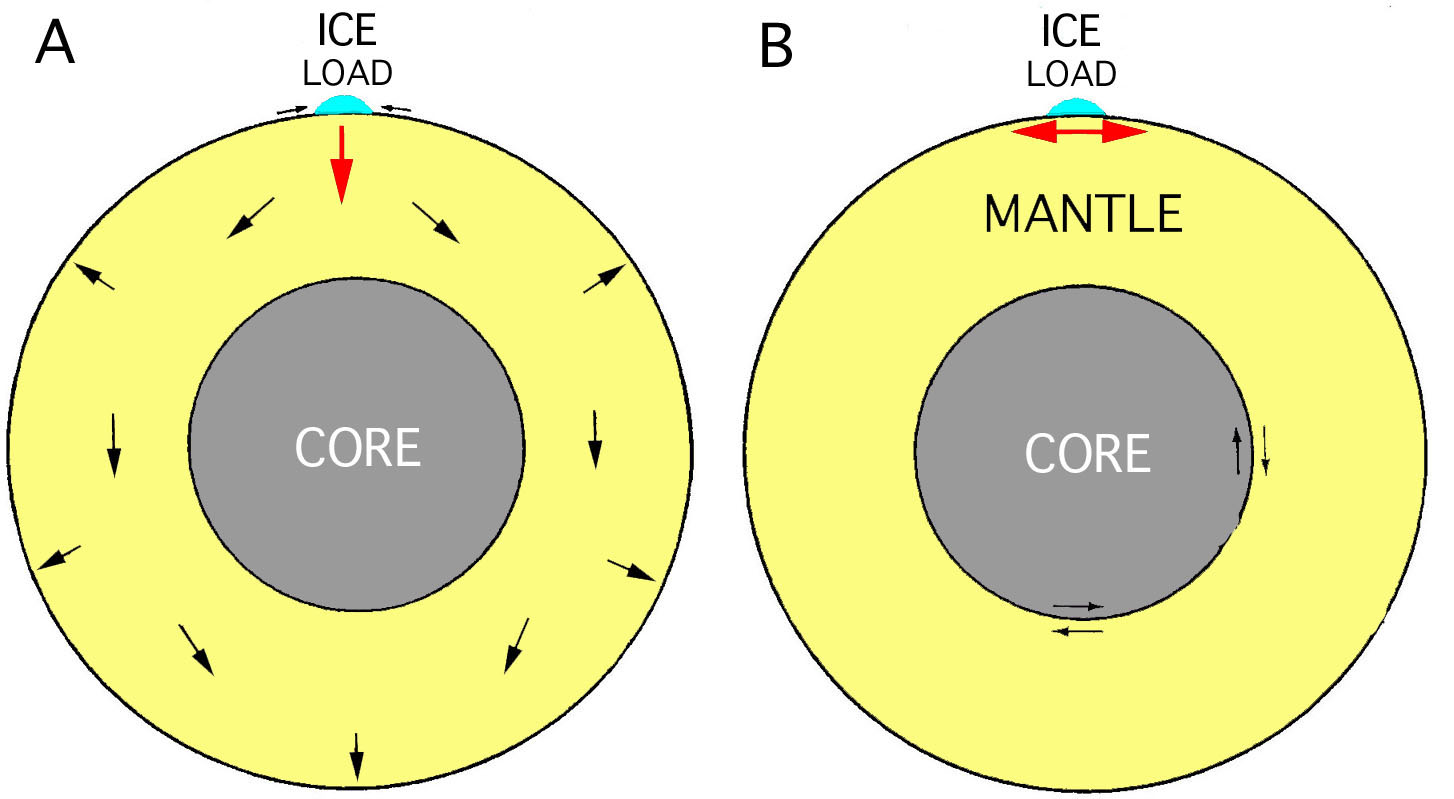 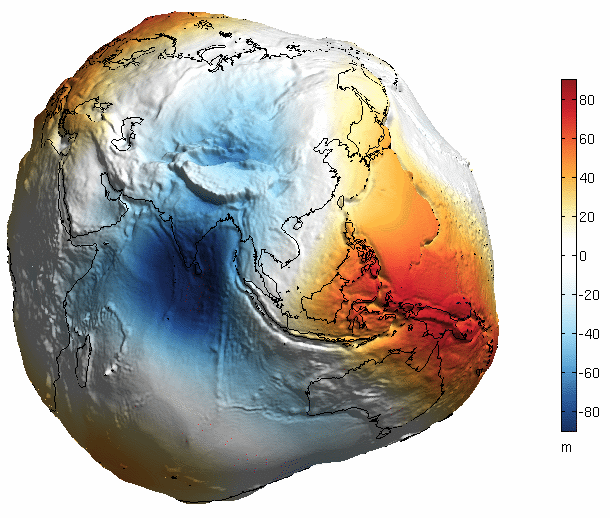 1c – Gravity
x
-104 m
+86 m
x
x
-104 m
+86 m
x
The sea level is irregular due to gravity
    with 180 m between New Guinea and the  Maldives
It is also wrinkled due to dynamic factors
    with up to 2 m relief
Sea level does not change equally over the globe;
    water masses are also dislocated horizontally
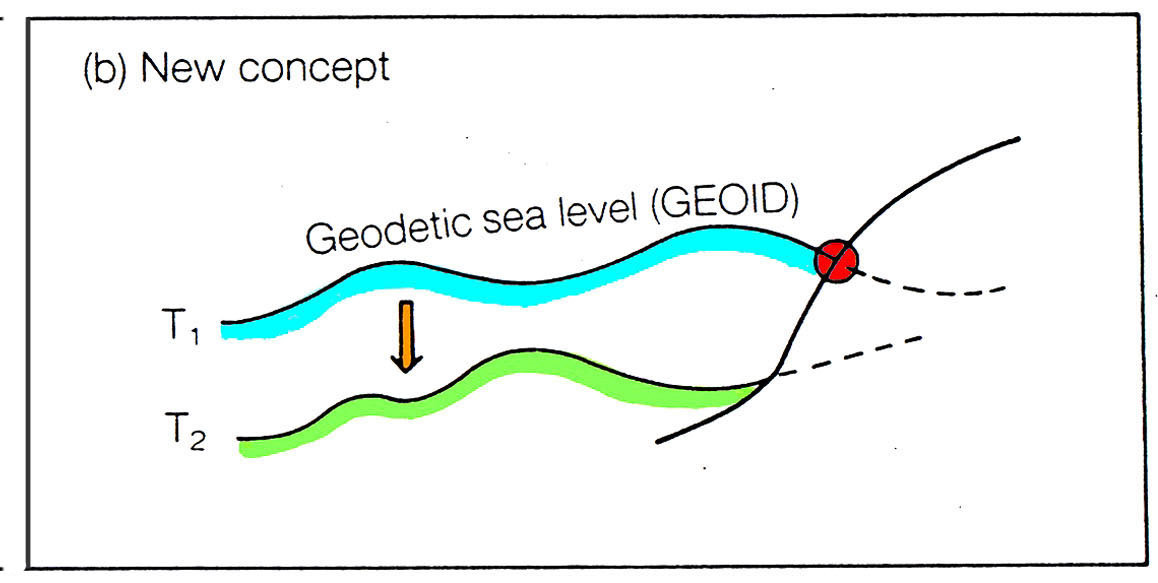 1d – thermal expansion
Thermal expansion is always zero at the shore
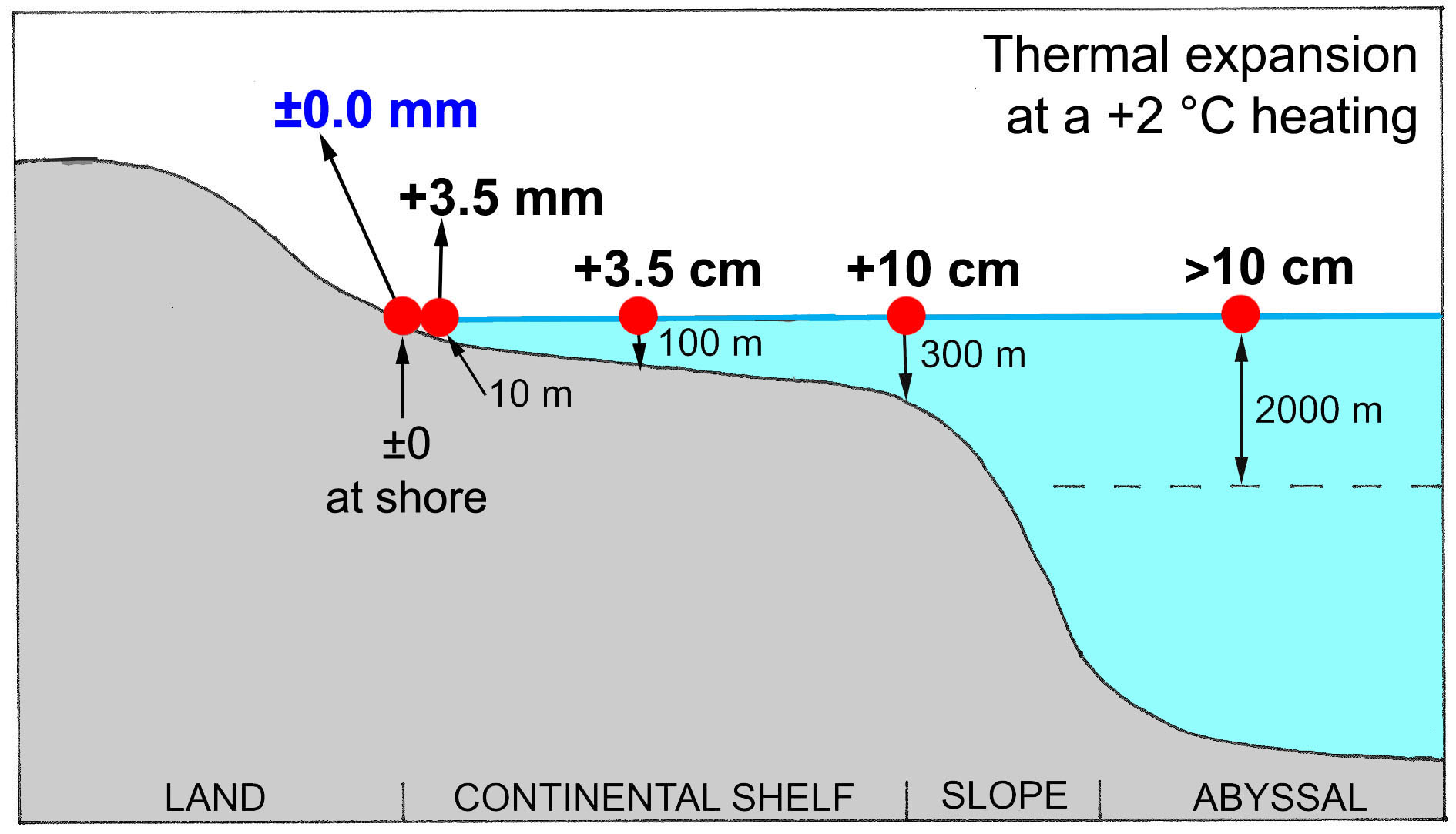 Part 2

Frame 2: Accumulated knowledge
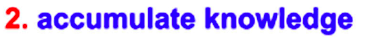 Sea level changes with time
 Pacific sea floor subsidence
 Ice Age low
 Several Ice Ages
 Post-LGM rise with oscillations
 Smooth Holocene rise
 Moderate oscillation amplitudes
 Irregular changes over the globe
 Global isostatic adjustment
 Ocean circulation beat
 Planetary beat on Sun and Earth
 Rotational eustasy
Ovidius around ±0 BC/AD
Darwin 1842, Dana 1849, Suess 1888
McLaren 1841 
Schackleton, Kukla, etc.
Fairbridge, 1961
Schepard 1963, IGCP-61
Mörner 1969, Tooley 1974
Mörner 1976, IGCP-200
Clark, Peltier, Lambeck, etc.
Mörner 1984, 1988
Mörner 2010, 2015
Mörner 2019
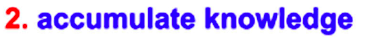 Sea level changes with time
 Pacific sea floor subsidence
 Ice Age low
 Several Ice Ages
 Post-LGM rise with oscillations
 Smooth Holocene rise
 Moderate oscillation amplitudes
–––––––––––––––––––––––––––––––––––––––––––––––––––––––––––––
 Irregular changes over the globe
 Global isostatic adjustment
 Ocean circulation beat
 Planetary beat on Sun and Earth
 Rotational eustasy
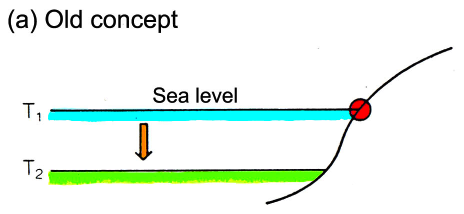 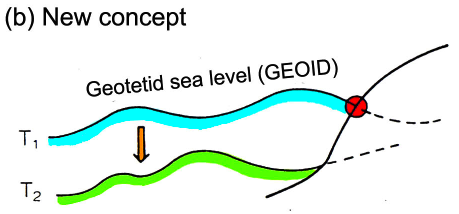 2a – Rotational eustasy
 Grand Solar Maxima - rotation slows down - warm phase and higher sea level in the north but low sea level in the equatorial region
 Grand Solar Minima - rotation speeds up - cold phase and lower sea level in the north but high sea level in the equatorial region
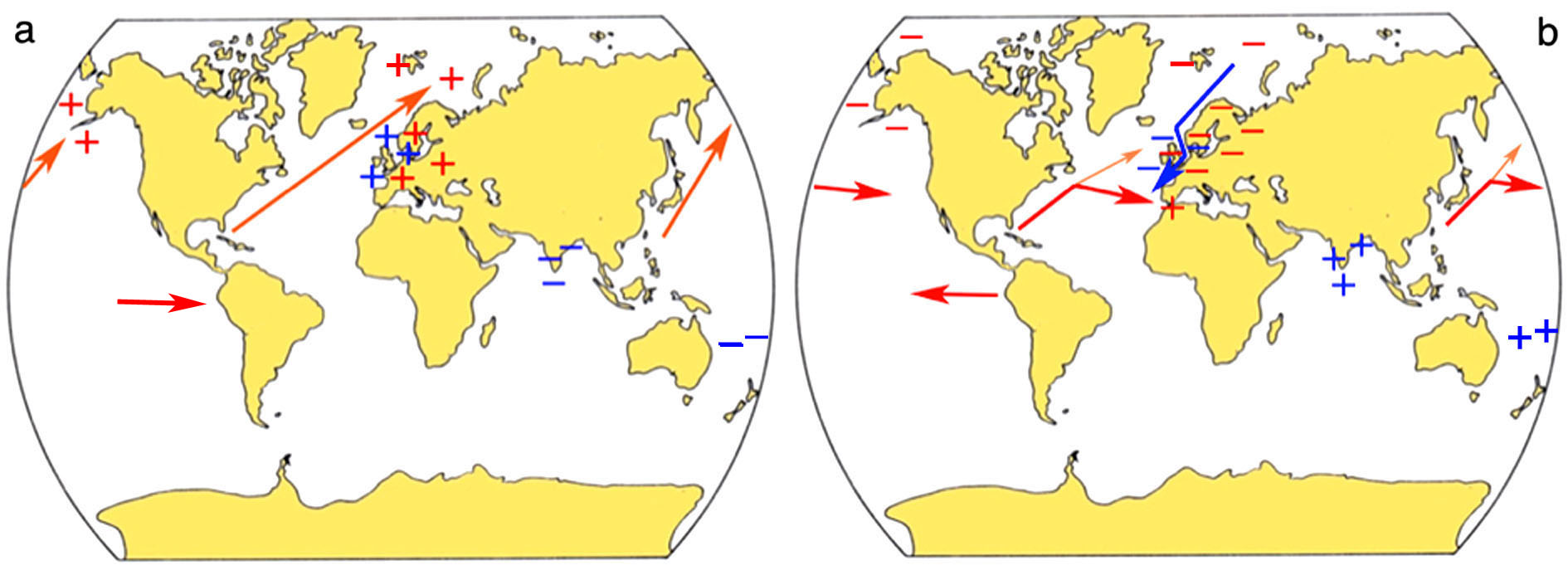 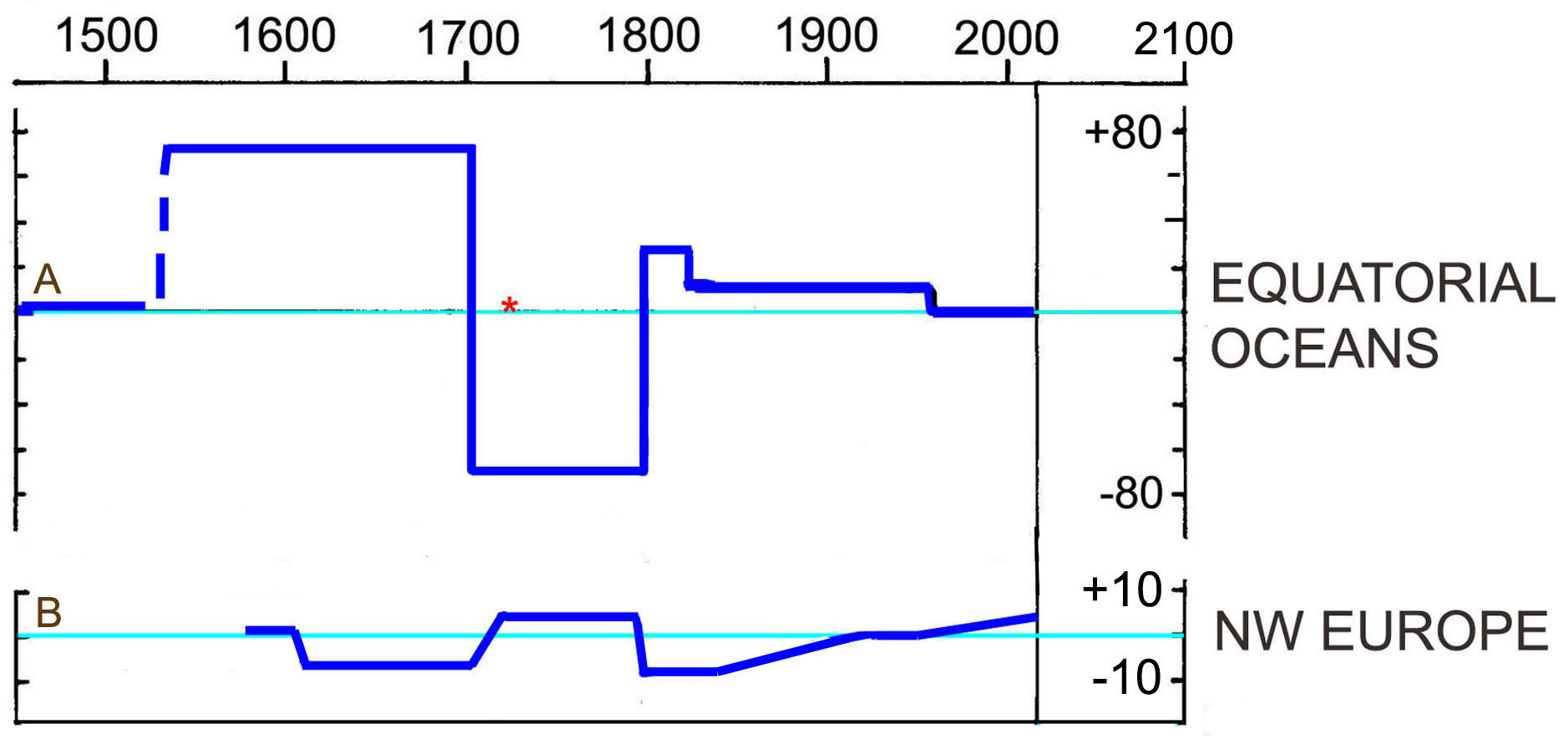 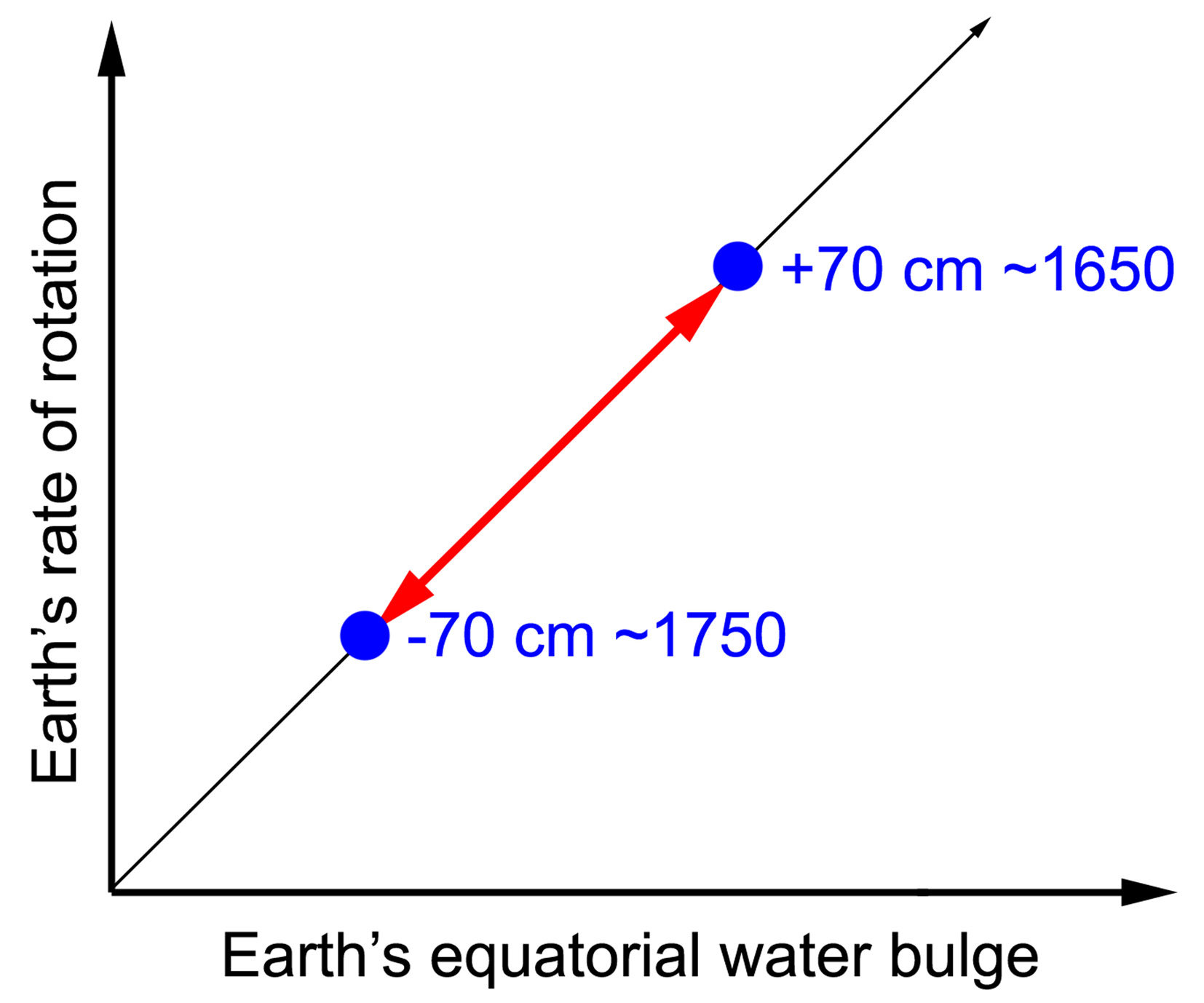 2a2 – Rotational eustasy


International Journal of Geoscience, 10, 745-757, 709-723  (2019)
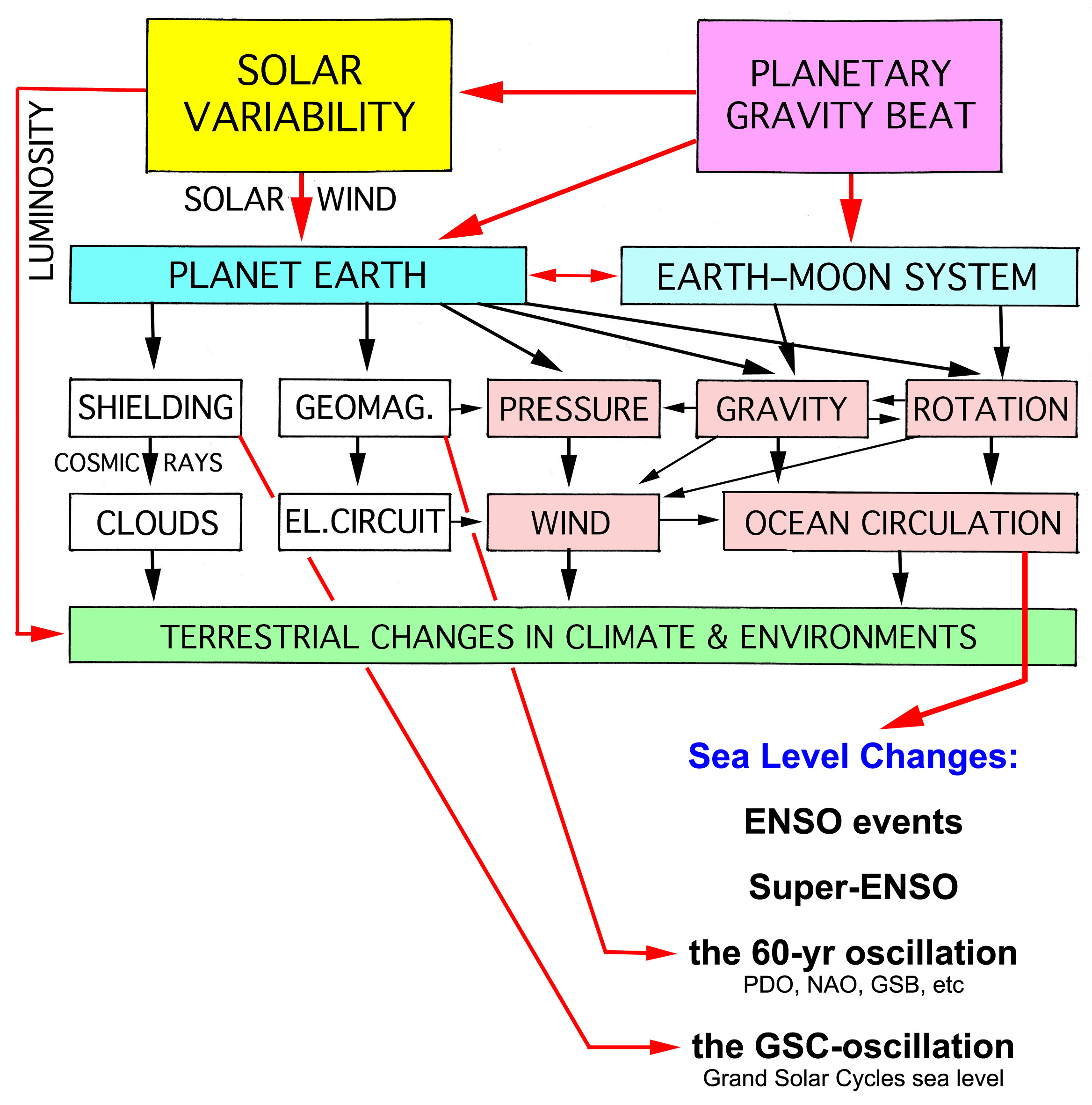 Part 3

Frame 3: Observational Facts
Numerous interacting factors control the stability of the shoreline
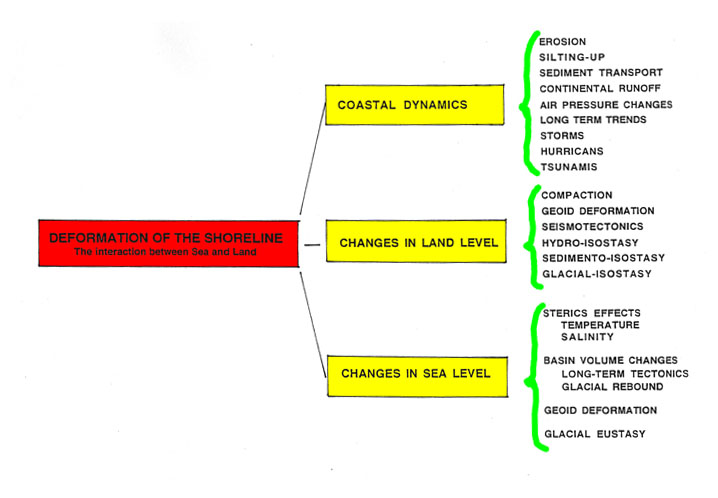 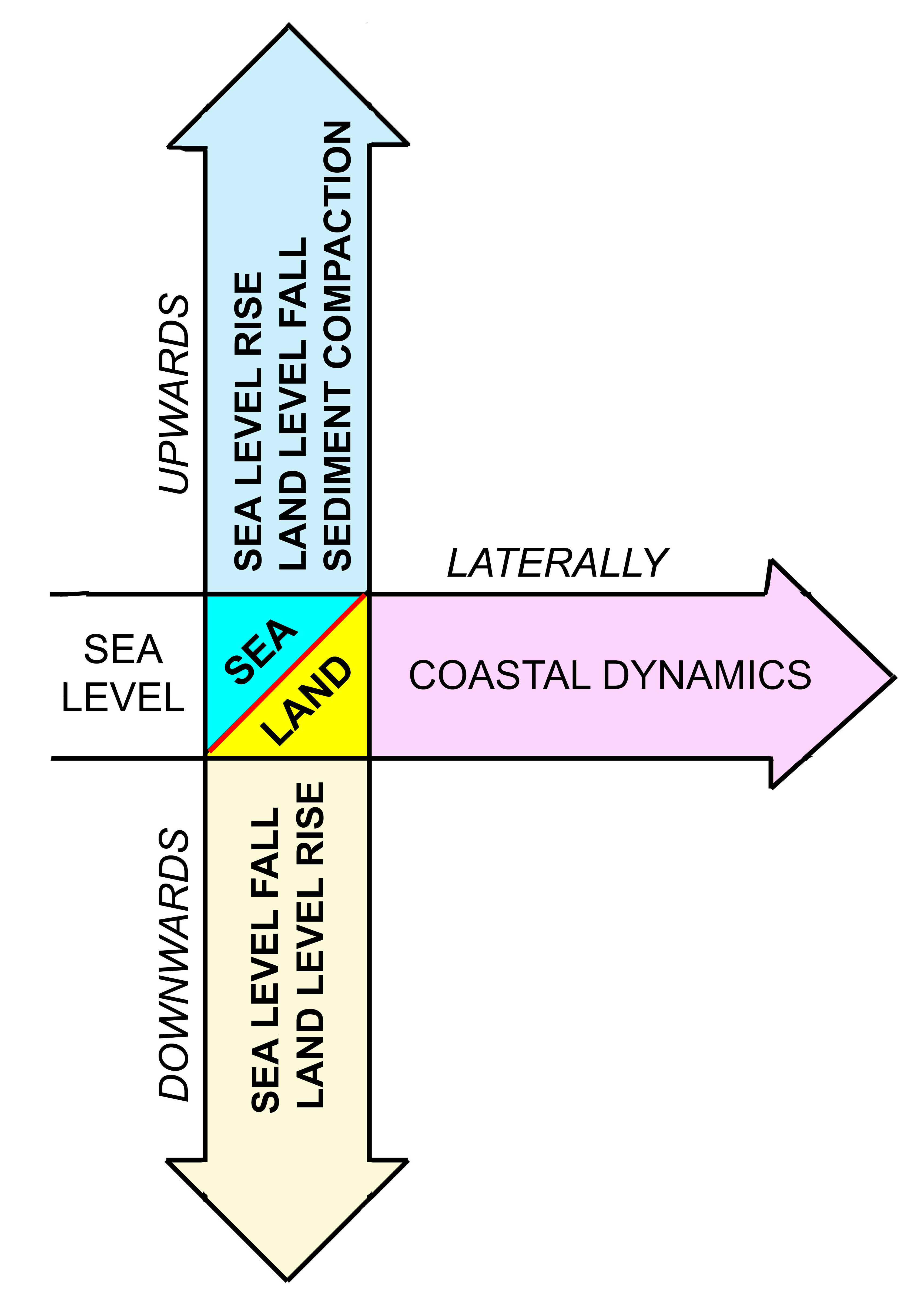 Relative Sea Level rises




Relative Sea level stable
but shore displaced laterally




Relative Sea Level falls
from Mörner, 2017, in: Encyclopedia of Coastal Science
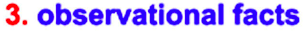 Human observations
Water marks
Tide gauges
Satellite altimetry
Gravity
Shore morphology & stratigraphy
3a – Human observations


I have myself seen
what was once was solid ground
disappear into the sea

And I have heard of
land risen out of the sea

Ovidius 2000 years ago
3a – Human observations 2



Old paintings
can sometimes be very useful
In pinpointing former sea levels

Photographs of the same shore
at different times
often offer excellent records
of sea level changes
3b – Old water marks

In 1704
a water mark was cut into the bedrock
just east of Stockholm
at a level 356 cm above mean sea level

Today
(levelled in 1994)
the water mark lies 5.0 m
above present mean sea level

The uplifts rate is 4.9 mm/yr
in 290 year giving an uplift of 142 cm

This implies that eustatic sea level in 1704
was almost exactly where it is today
at about ±0.0 cm
3c – Tide gauges

 The quality of tide gauges differs significantly 
 Gaps and relocation occur
 Stations in delta areas and river-mouths are
   often affected by local subsidence
 Stations near big cities are often affected by 
   compaction due to groundwater use
 Stations attached to heavy harbour constructions 
   are often affected by site-specific subsidence
 Records need to be long enough in order to cover
   cyclic changes
There are a few test sites, however, where the isostatic, tectonic (or compaction) factor is known in details so that the crustal and oceanic components can be separated and the eustatic factor quantified (the Kattegatt Sea, Amsterdam, Stockholm, Venice)
3c – Tide gauges 2
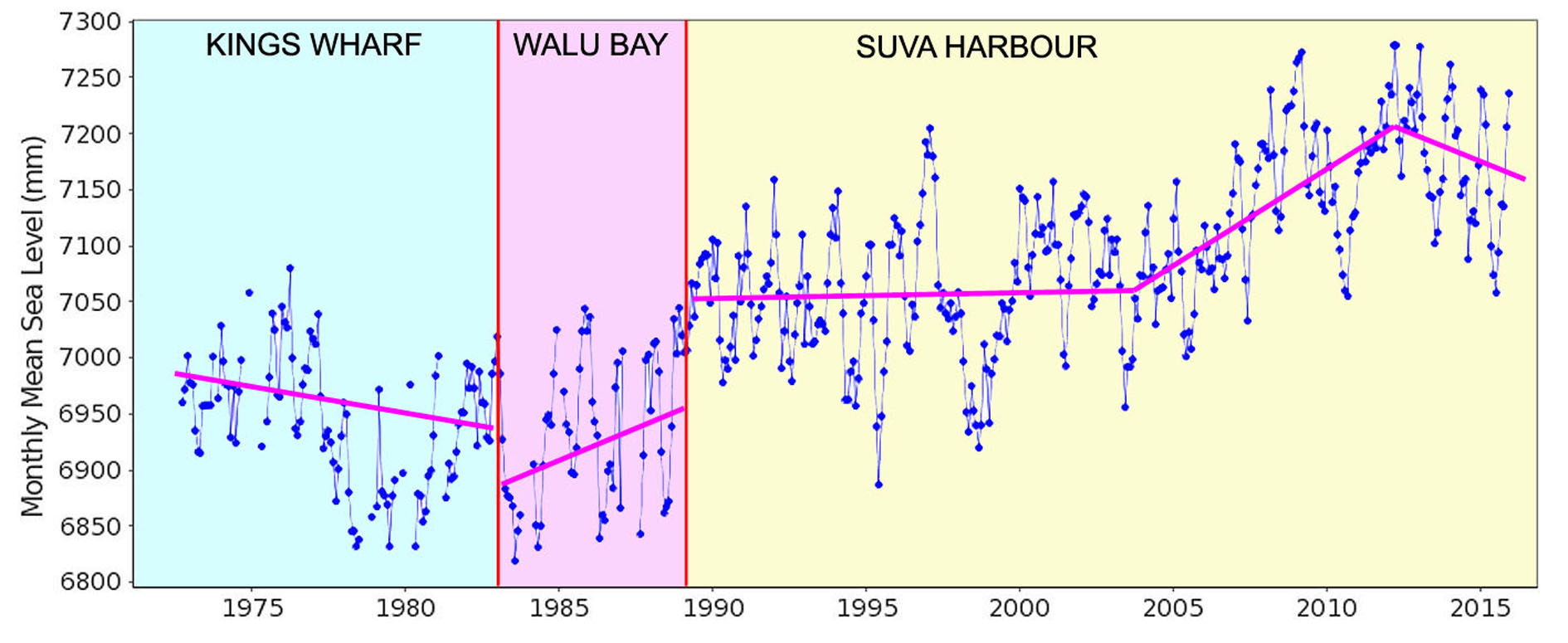 3c – Tide gauges 3 – earthquake tectonics
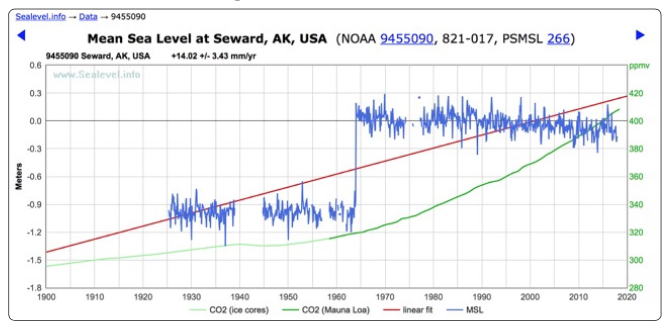 The Seward, Alaska, tide gauge record as presented by NOAA and PSMSL where they claim that sea level has been rising by 14.02 ±3.43 mm/yr during the last 90 yrs
The truth is totally different, however: next slide
Wyssmuller, 2019
3c – Tide gauges 3b – earthquake tectonics
Falling sea – not rising sea level
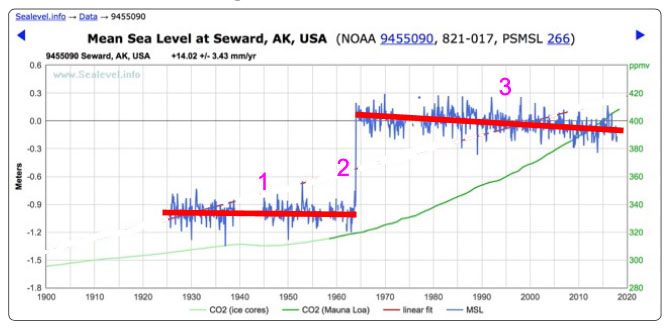 Stable sea level for 40 years
Seismotectonic subsidence by 90 cm at the Alaska 1964 M 9.3 earthquake
Falling sea level by about 3.0 mm/yr for 50 years due to crustal uplift
3c – Tide gauges 4
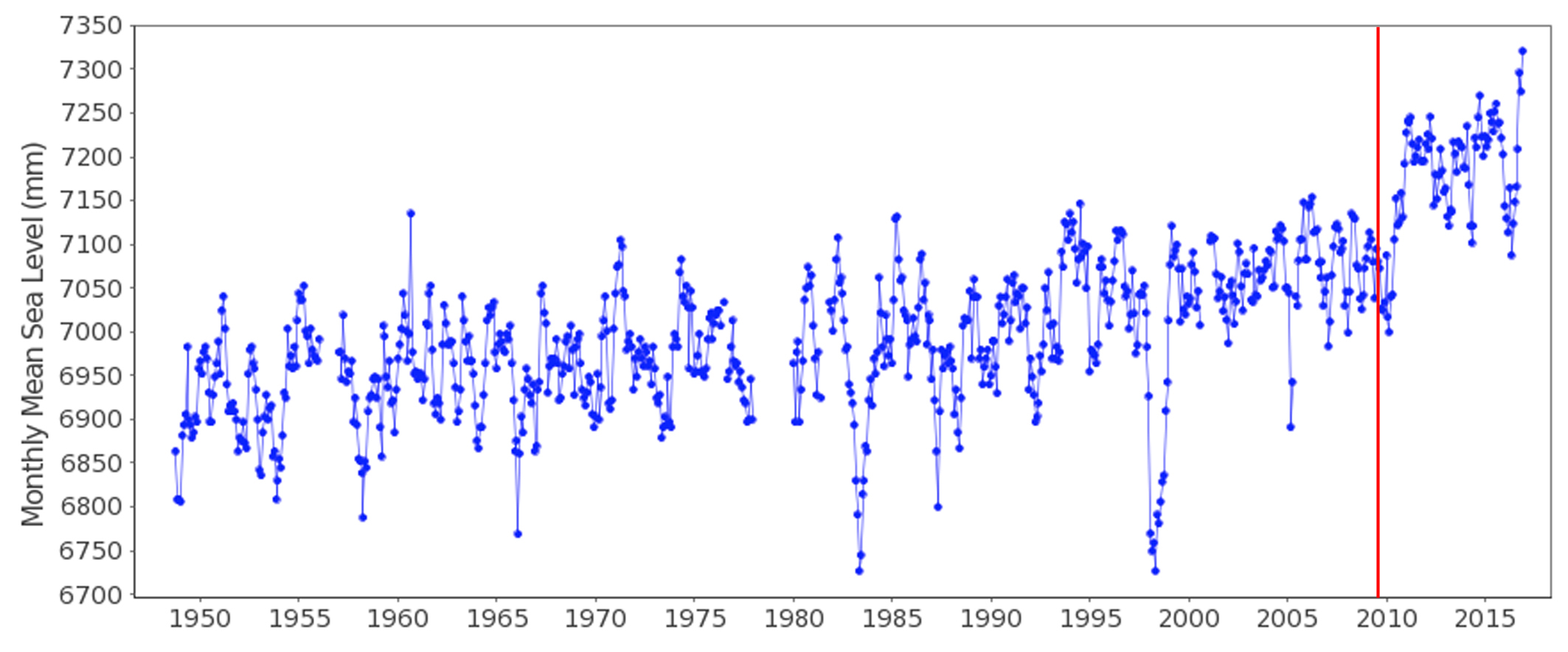 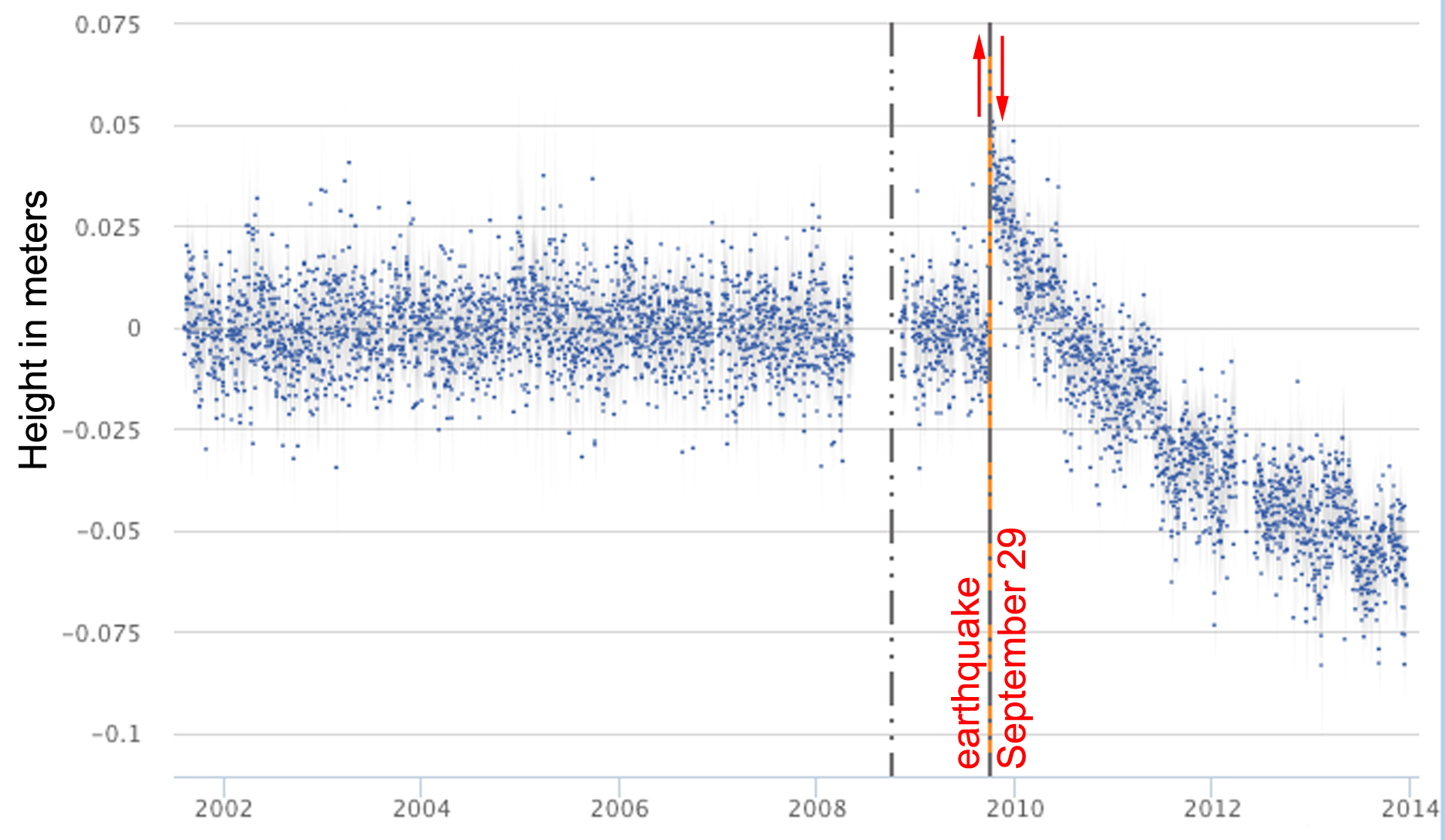 Samoa Islands,
Pago Pago stations:
Tide gauge & GPS






Mörner et al., 2018, IJG, 9, 579-592
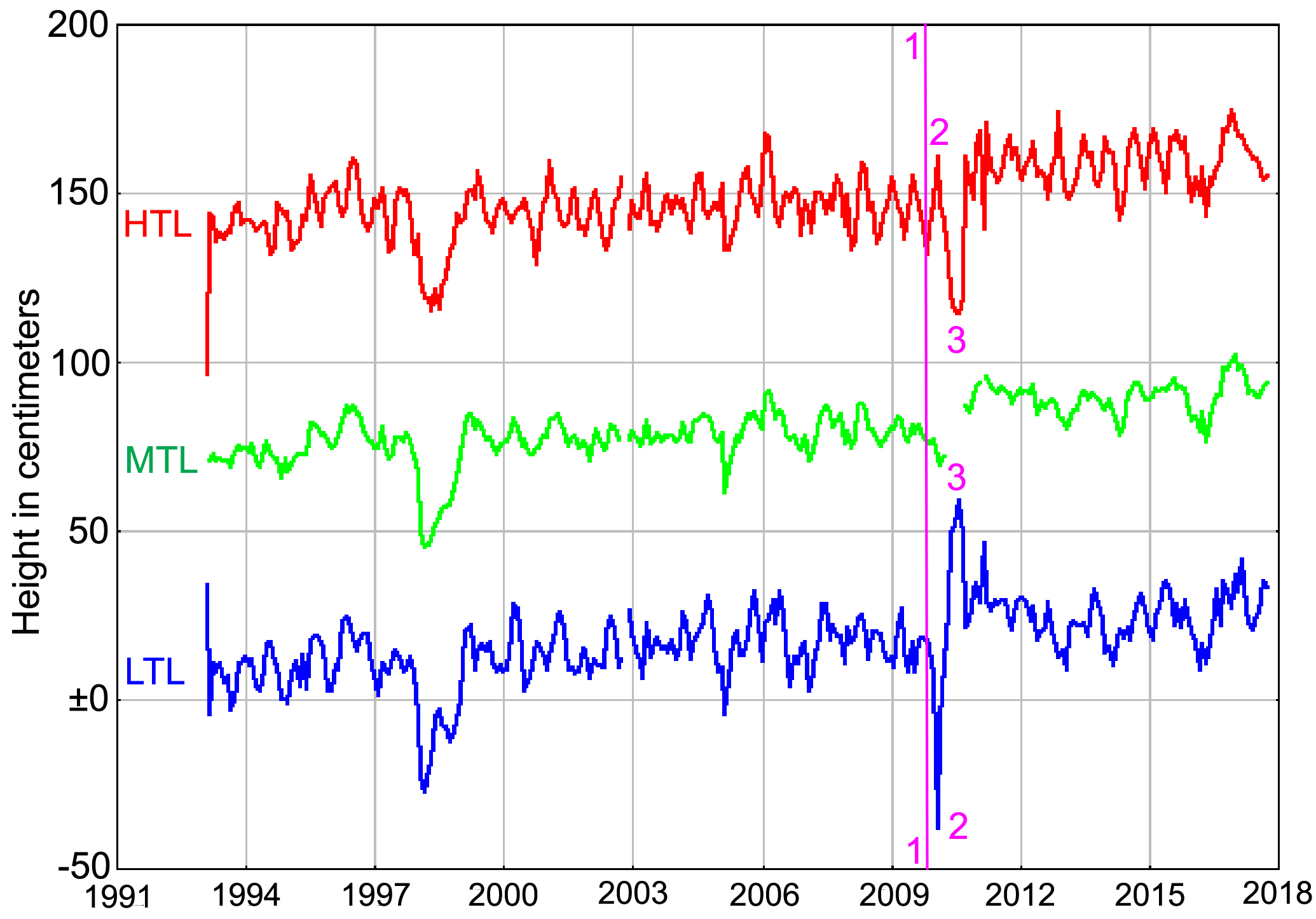 Changes in tidal range
at the Apia station in Samoa
provide evidence of
geoidal eustasy
(post-earthquake gravity changes)

No traces of acceleration left
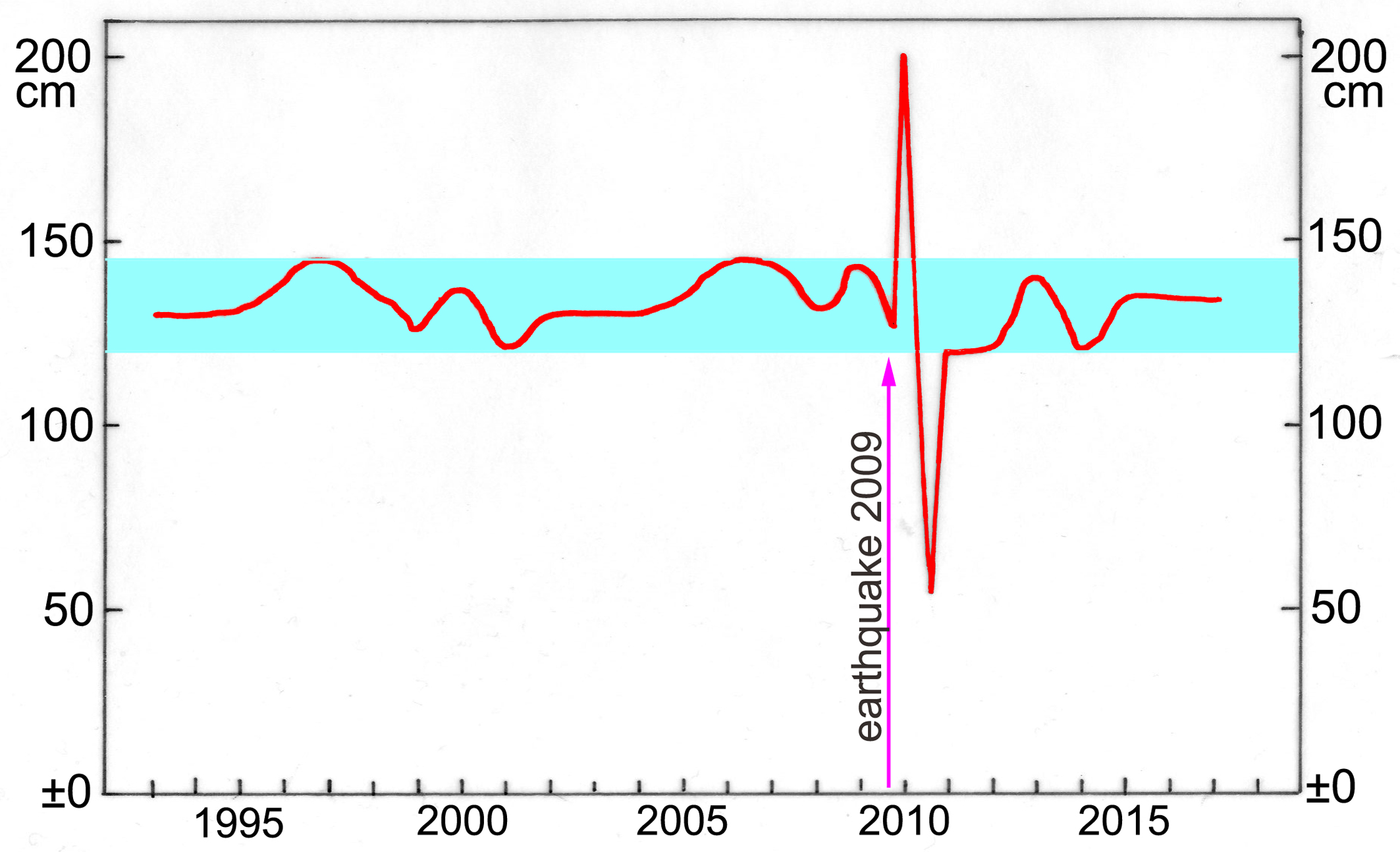 International Journal of Geosciences, 2018, 9, 579-592
±0.0 or +3.0 mm/yr
Sea level record from French Guiana-Surinam
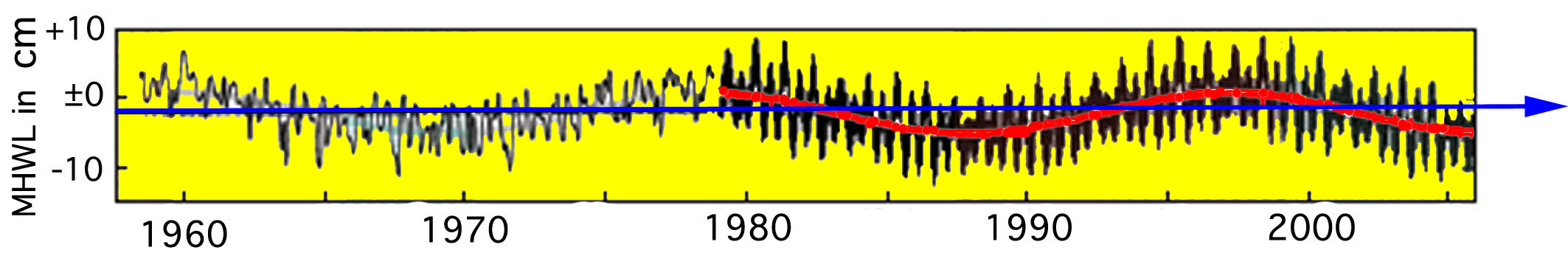 Showing a clear dominance of the 18.6 years tidal cycle around a stabile zero-level (±0.0 mm/yr)
Satellite altimetry gives a rise of ~3.0 mm/yr

There is a clear message in the difference!
One value must be wrong – and it cannot be the observational one.
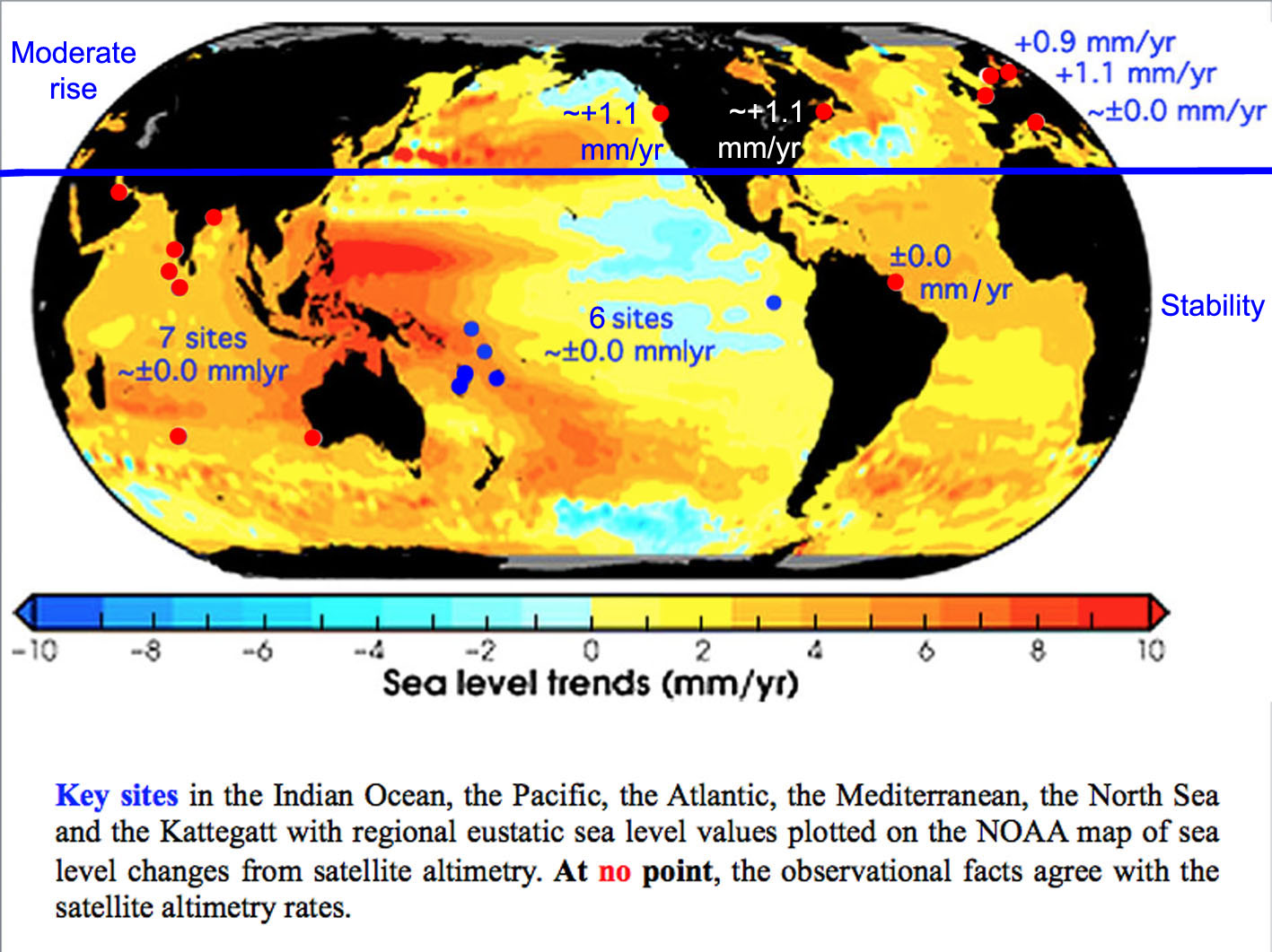 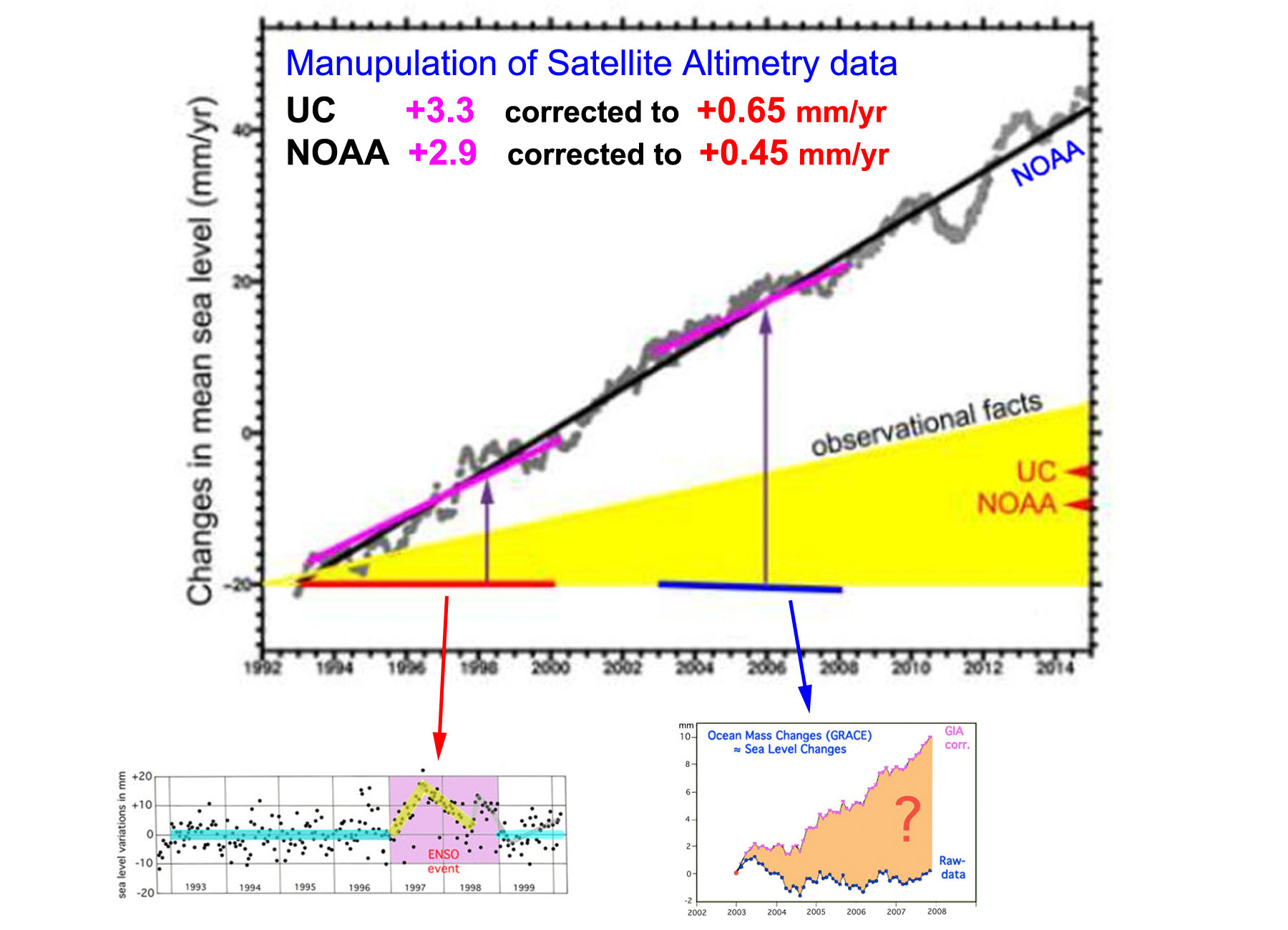 3e – Gravity
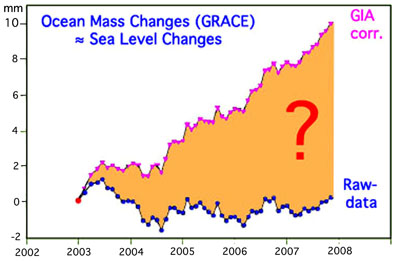 Frame 3e: 
Shore Morphology & Stratigraphy
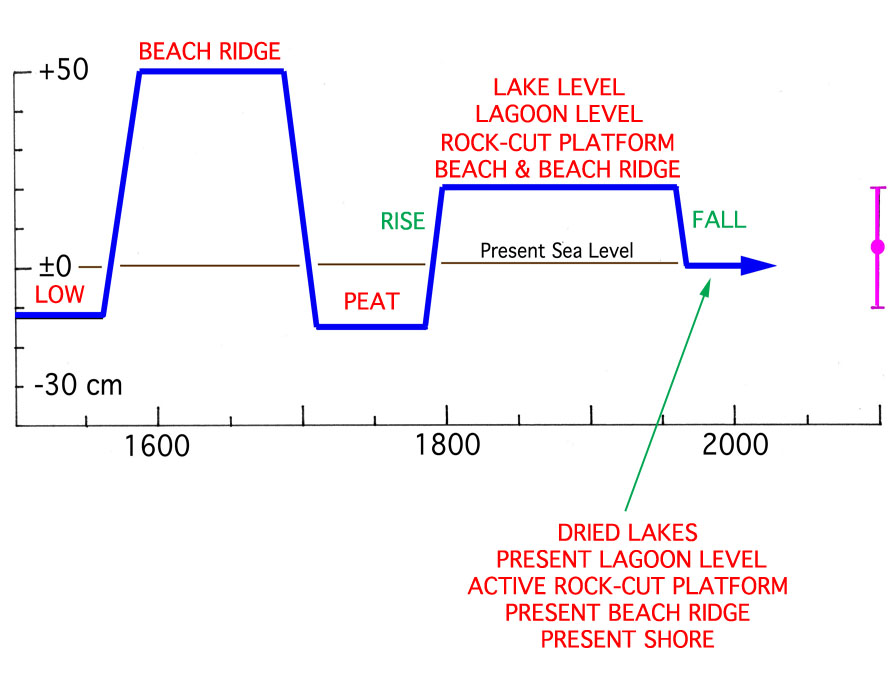 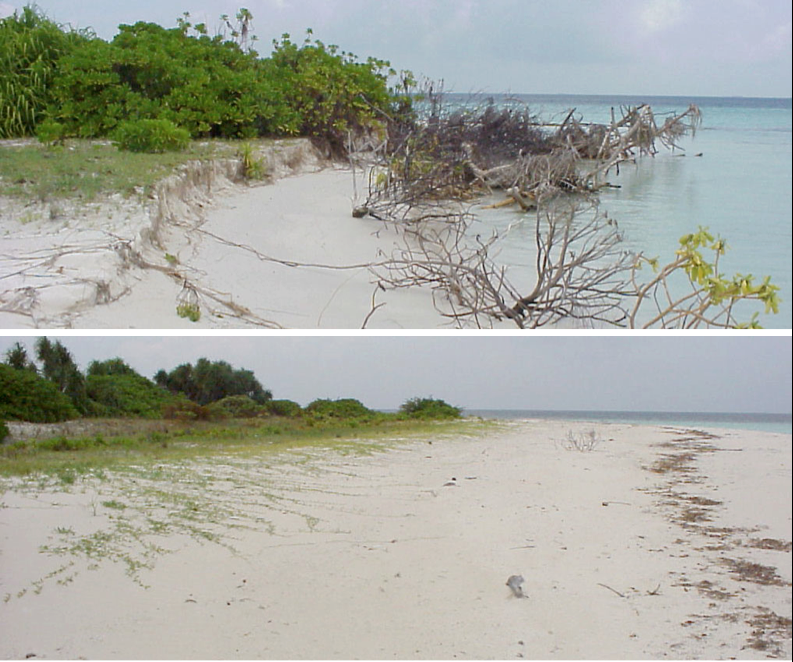 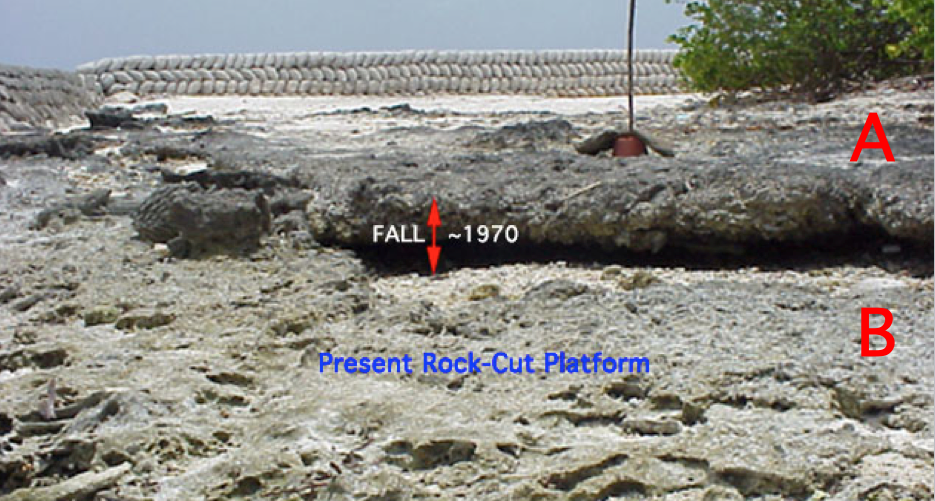 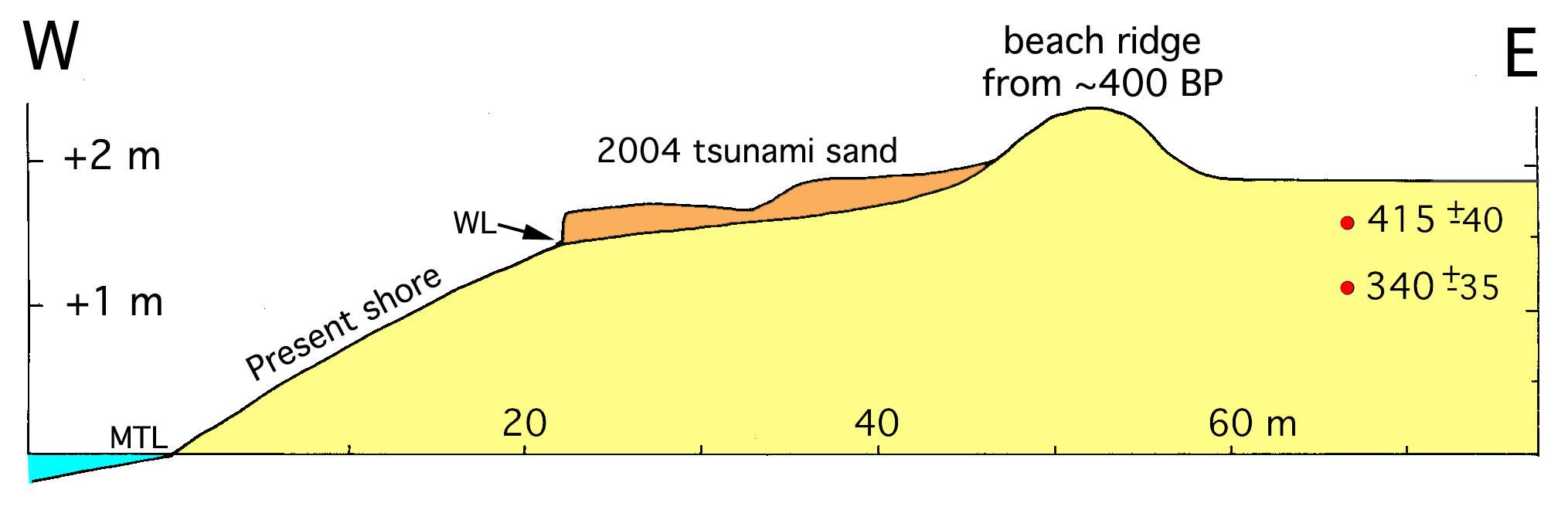 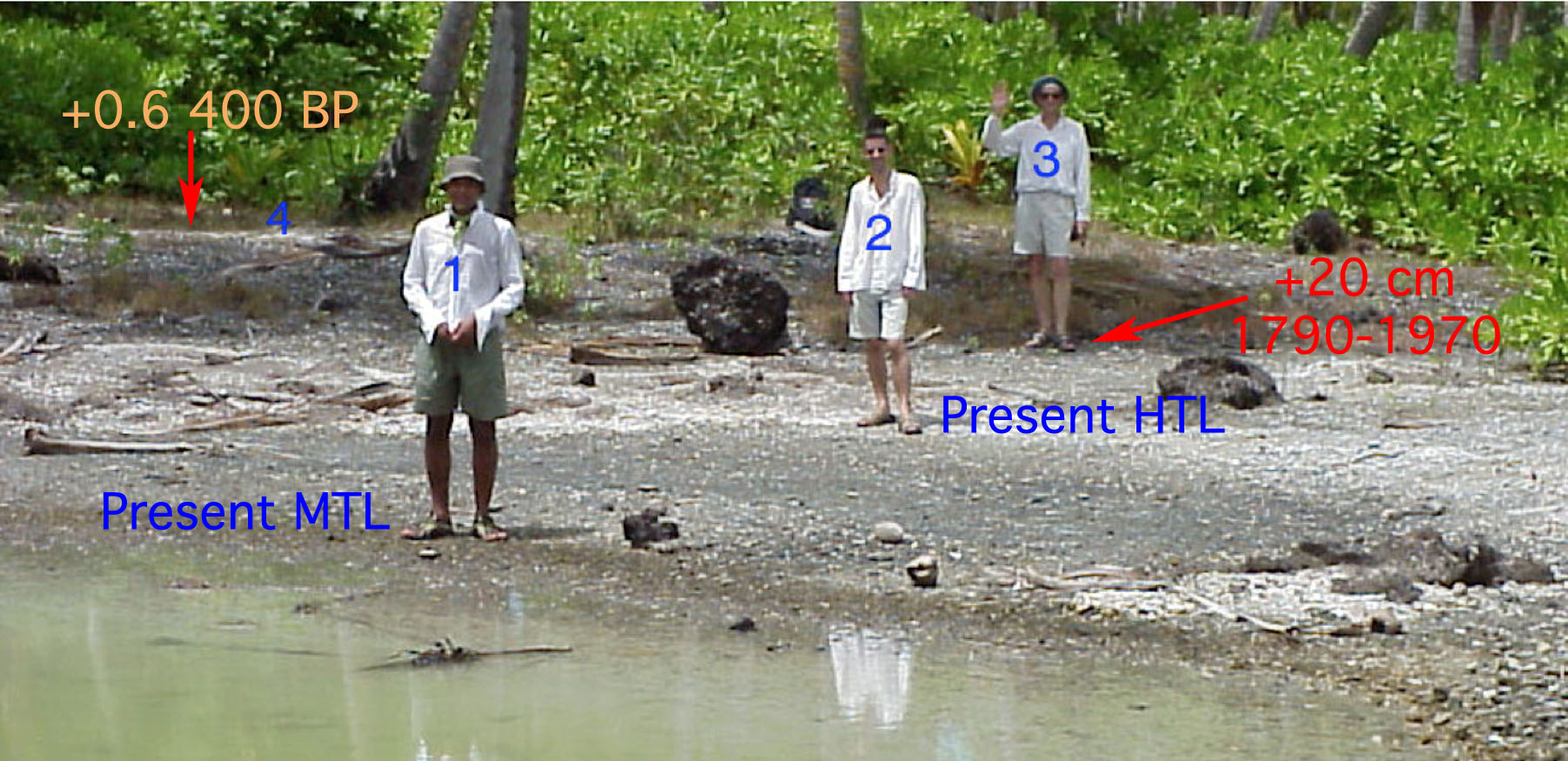 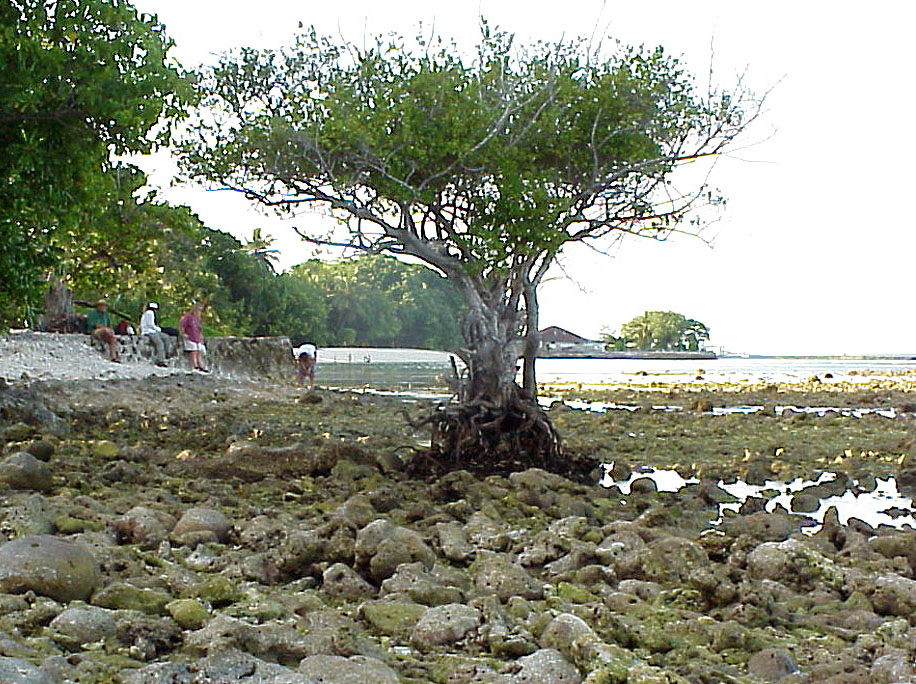 Coastal
morphology
in the
Maldives
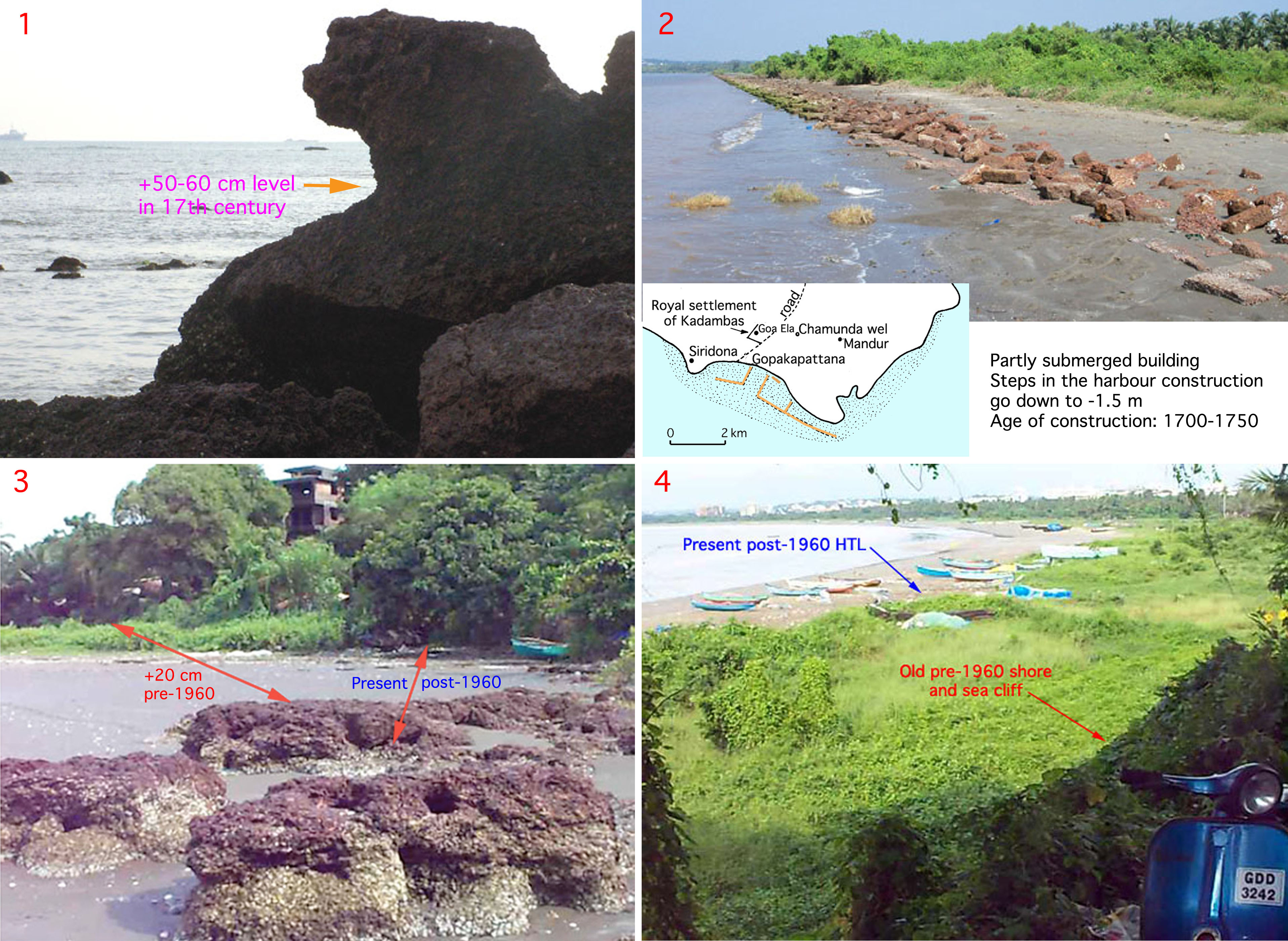 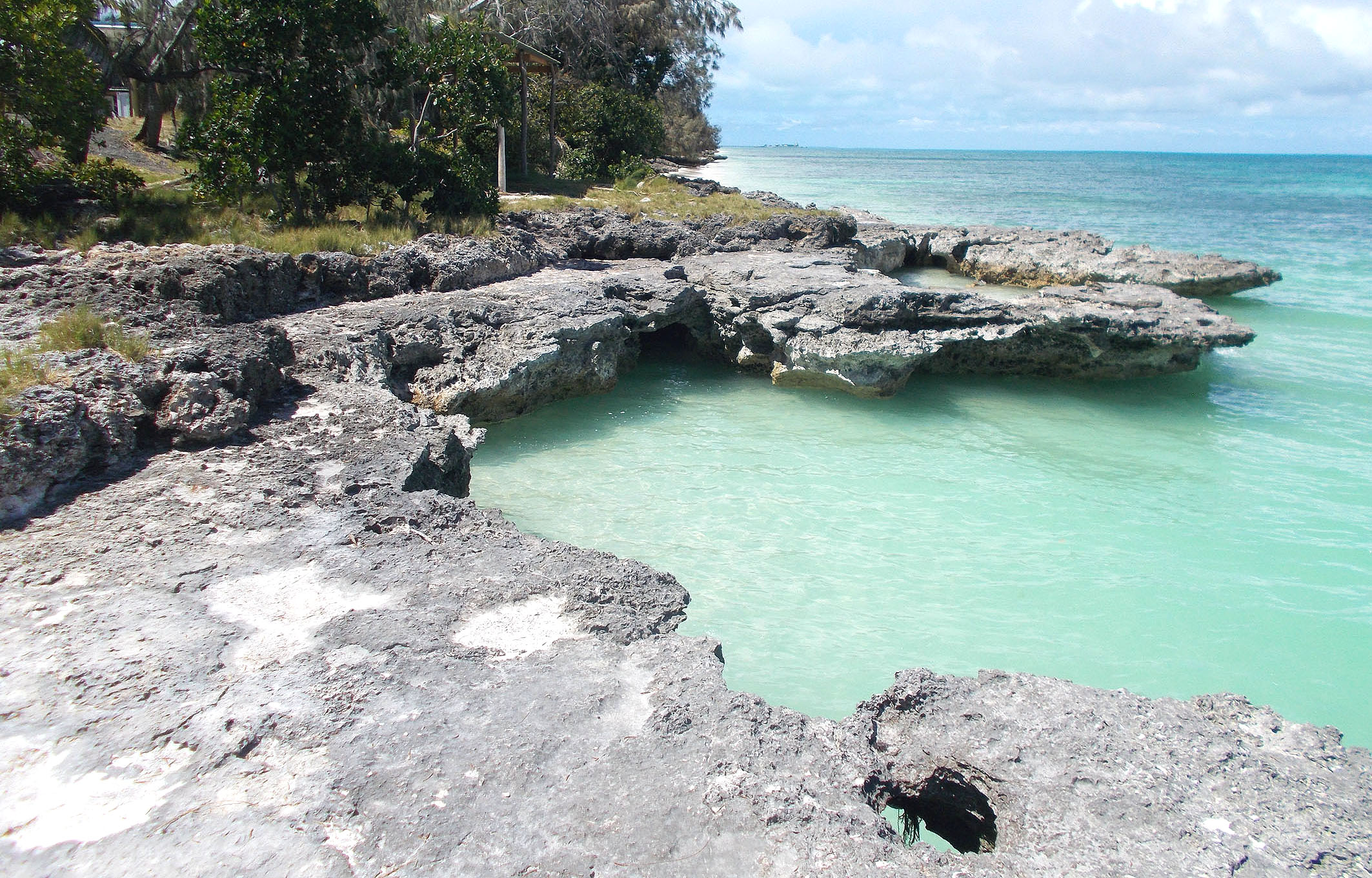 Ouvéa Island


+70 cm  shore
of high sea level
around ~1650 AD
(Maunder Minimum)
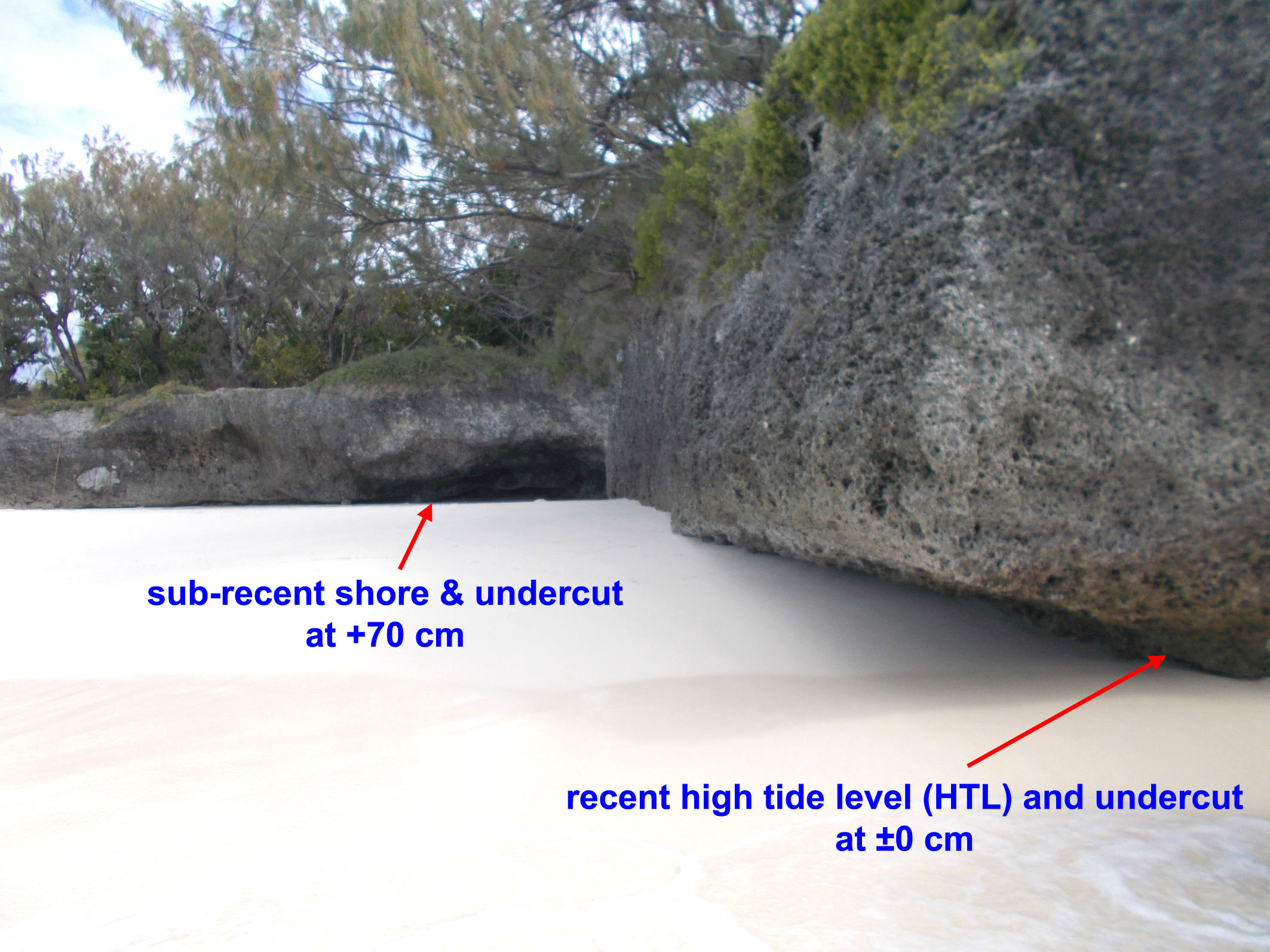 The +70 cm shore 
is a part of the present beach
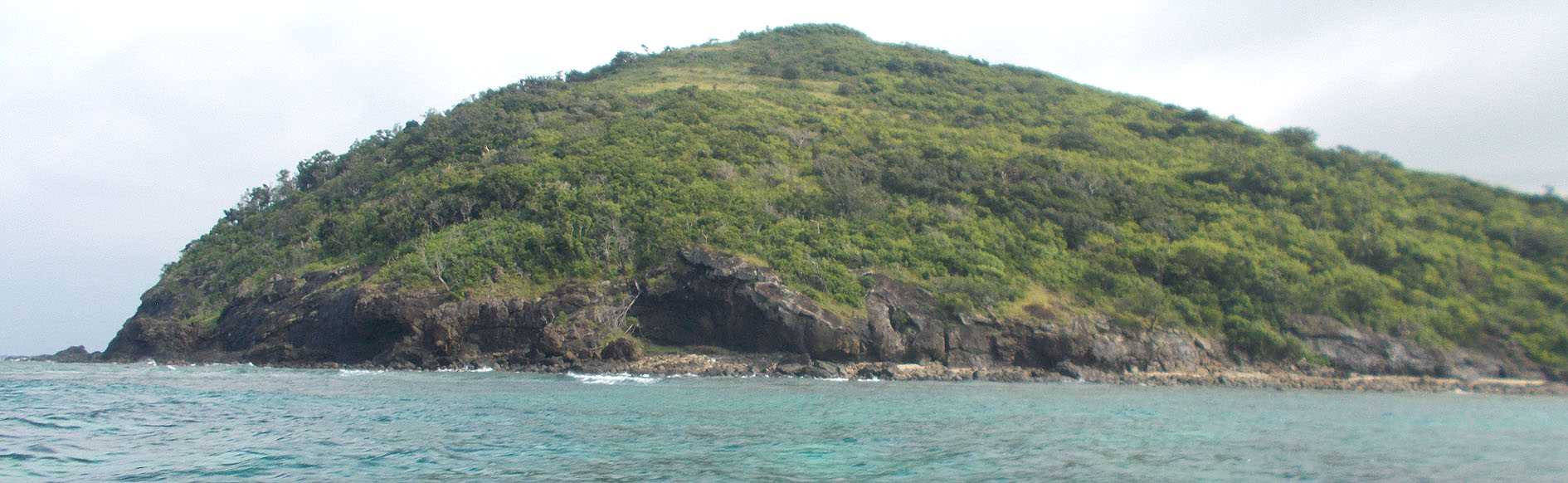 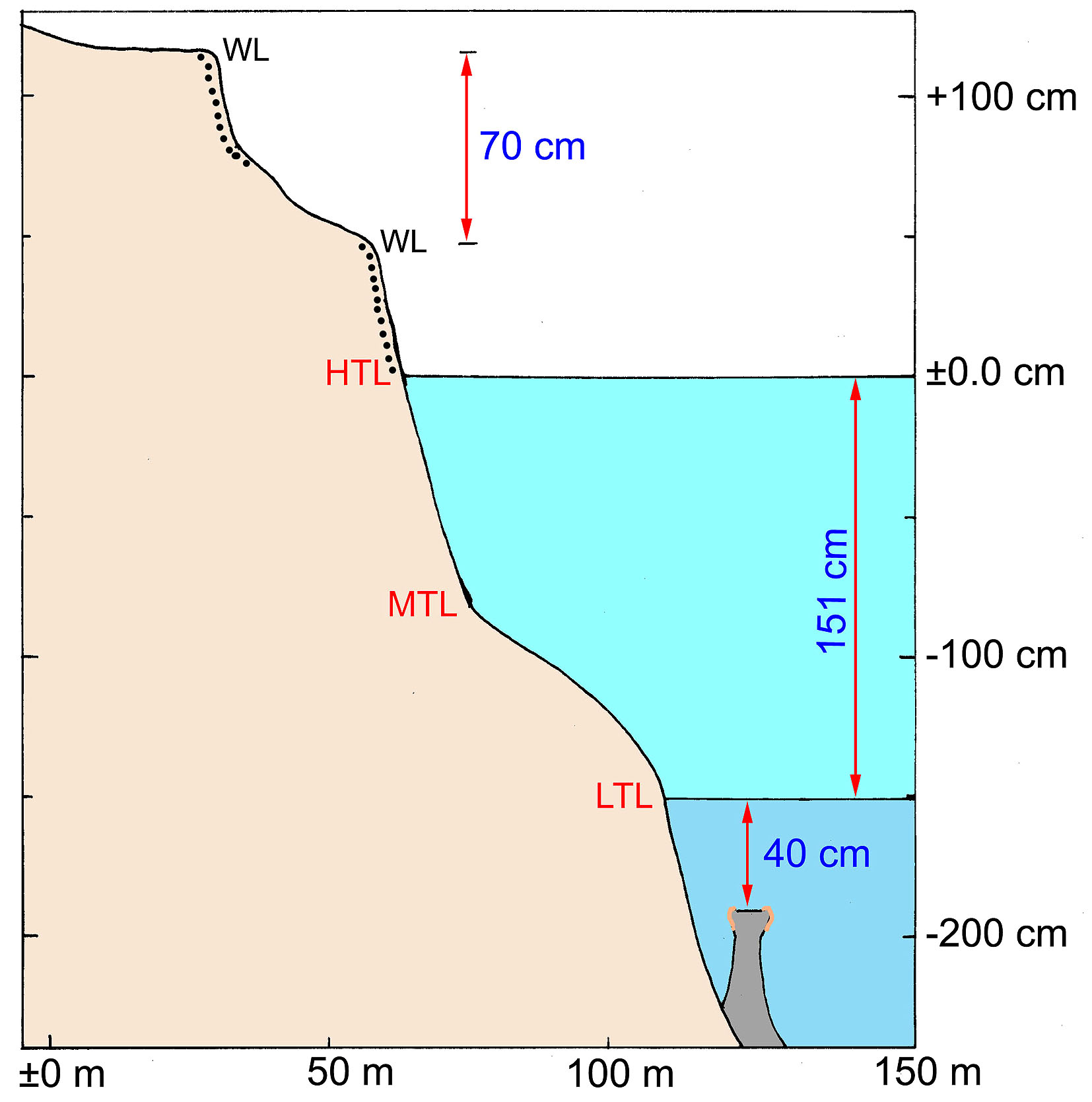 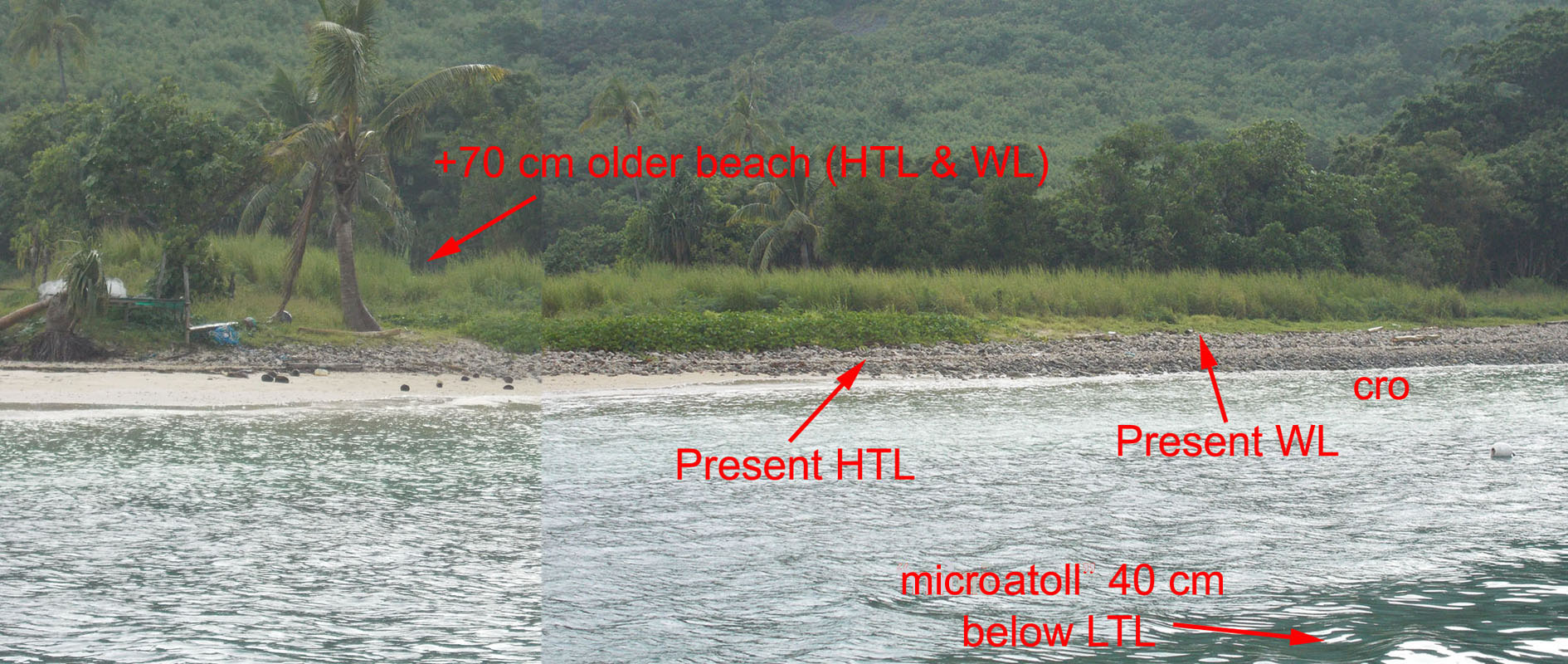 *
* Corals from the +70 cm shore were C14-dated at AD 1601 ± 143 (≈ 1550-1700 high SL
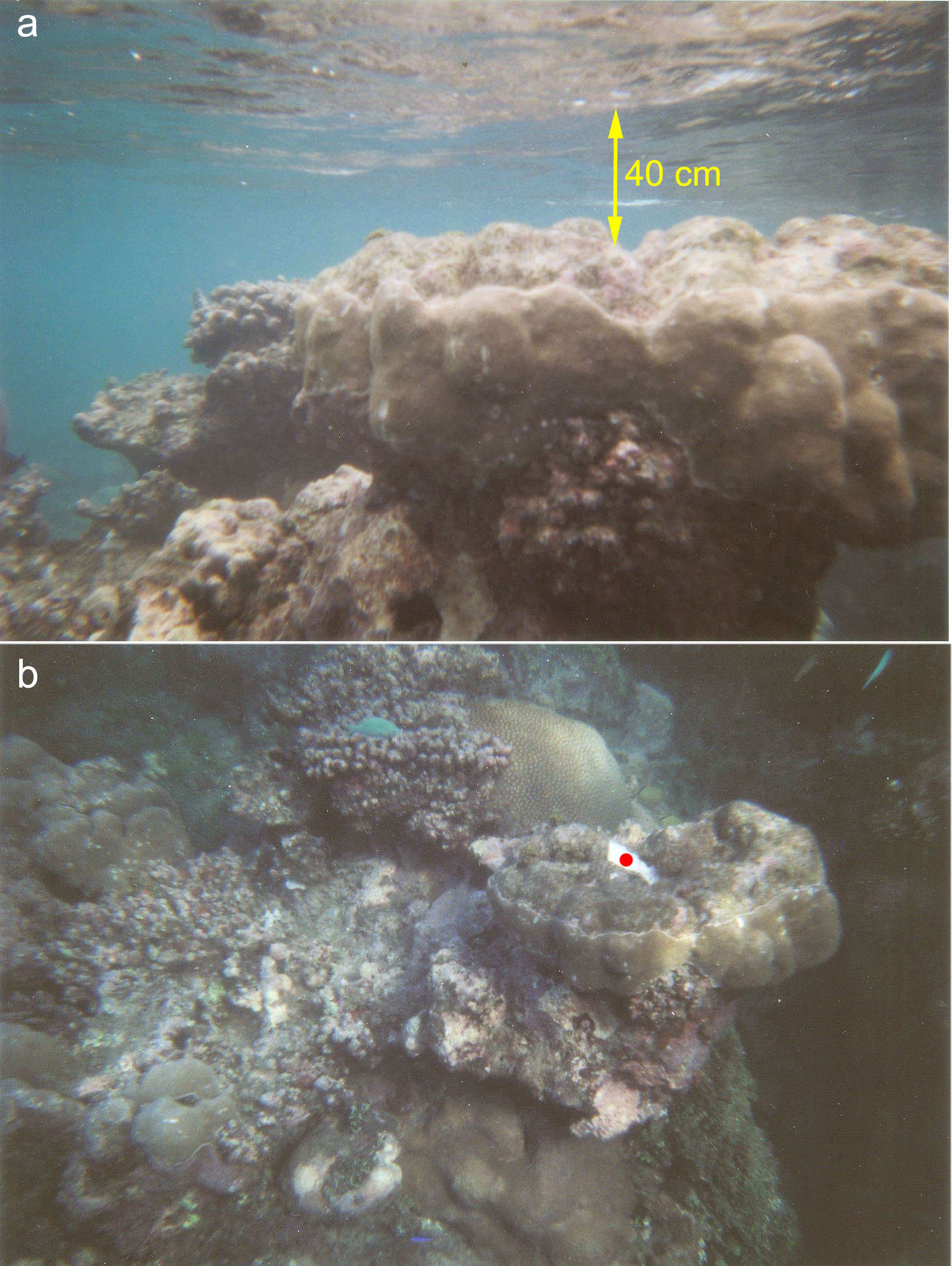 Microatoll
at a 40 cm below LTL
implying coral growth
at constant sea level





and corals
do not lie



C14-date of dead centre
= younger than 1950
indicating a sea level lowering
after 1950
and stable sea level conditions
after that
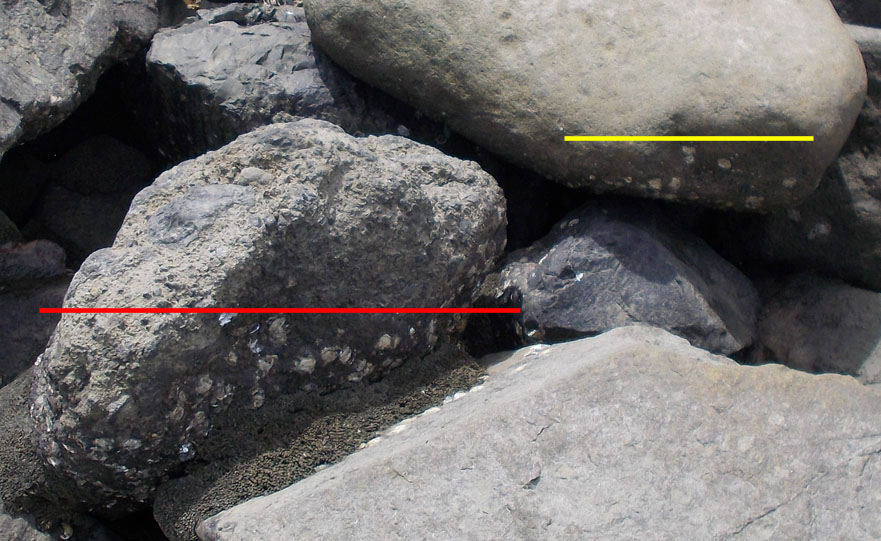 Record of a probable sea level lowering of about 10-20 cm
Yellow line = limit of dead shells
Red line = limit of living shells
Bangladesh
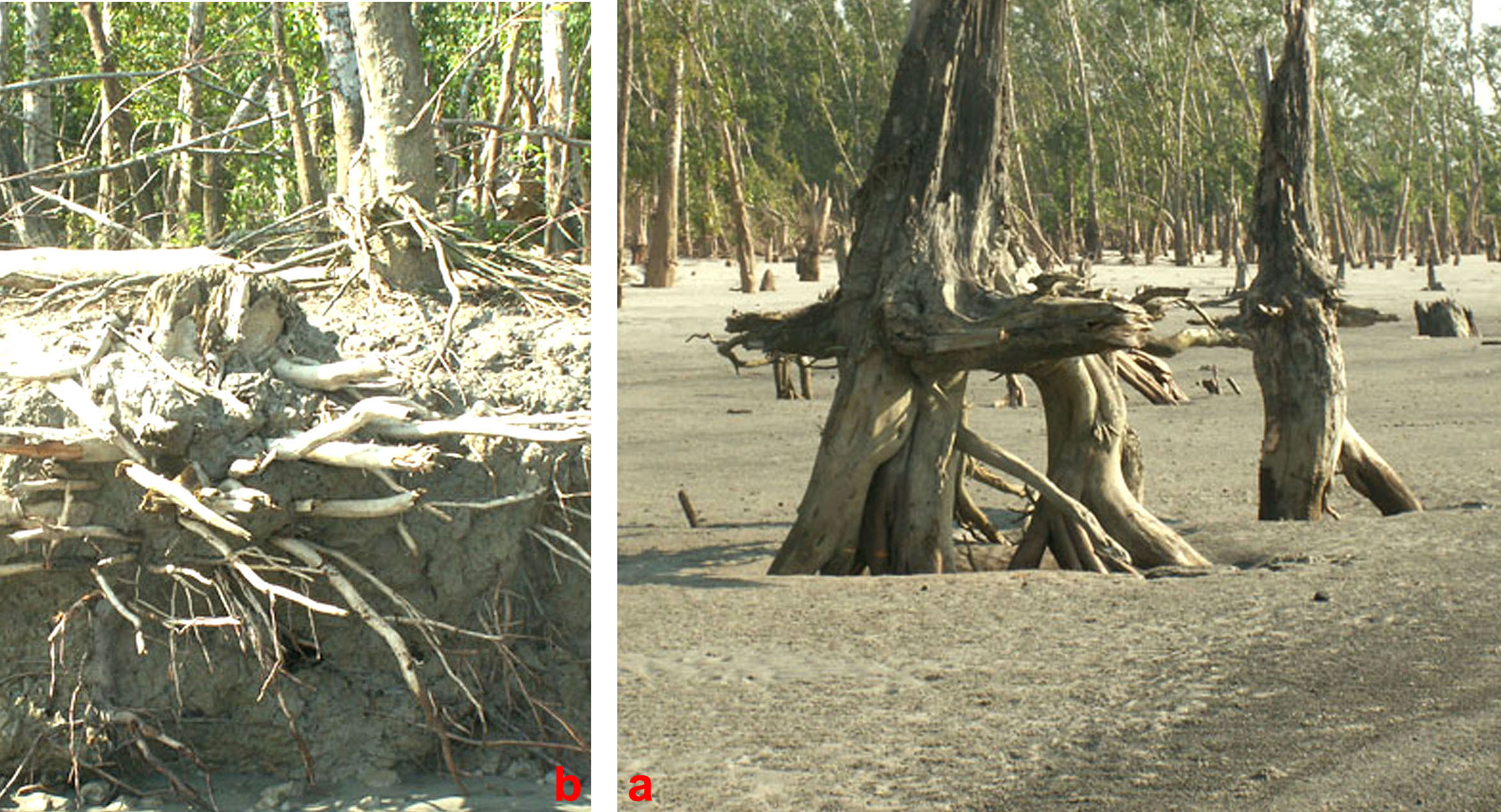 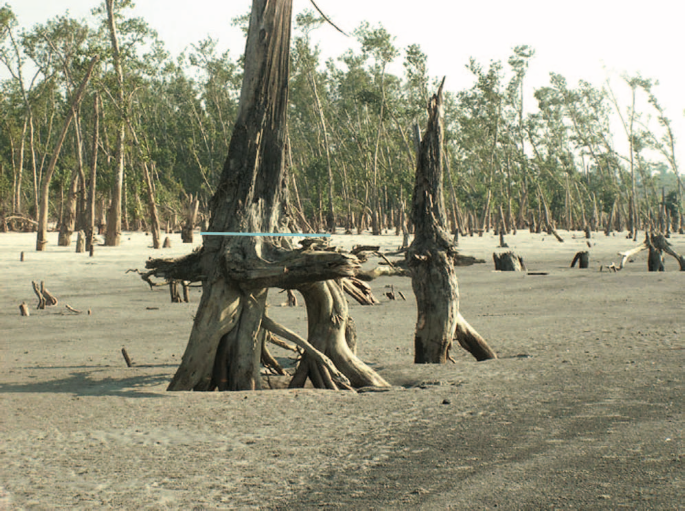 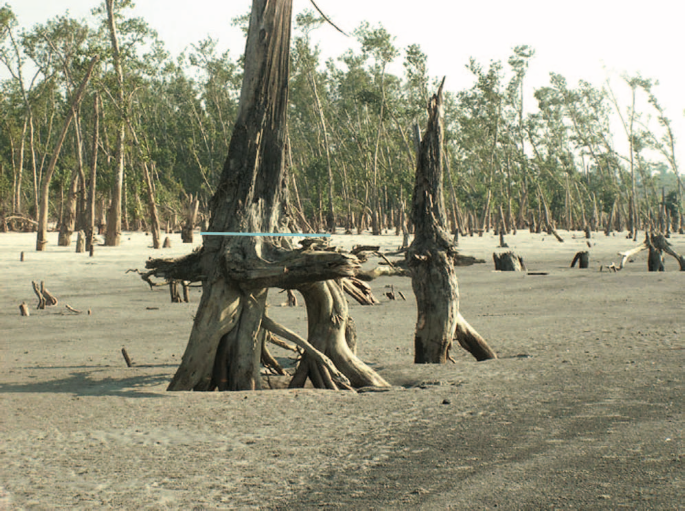 At the base here: littoral sand 
(low SL)
Close-by: salt kilns below sea level (low sea level) dated at the 18th century
No sea level change
Erosion by Sidar Cyclone in 2007
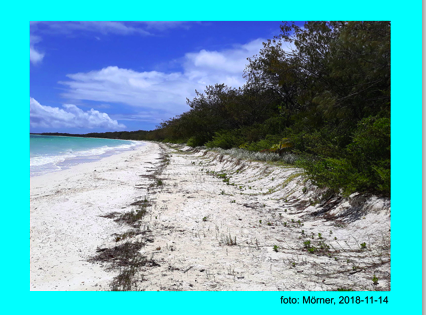 Ouvéa Island
(New Caledonia)
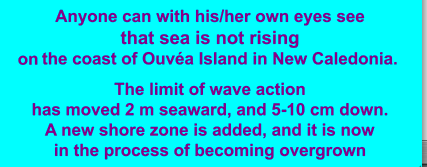 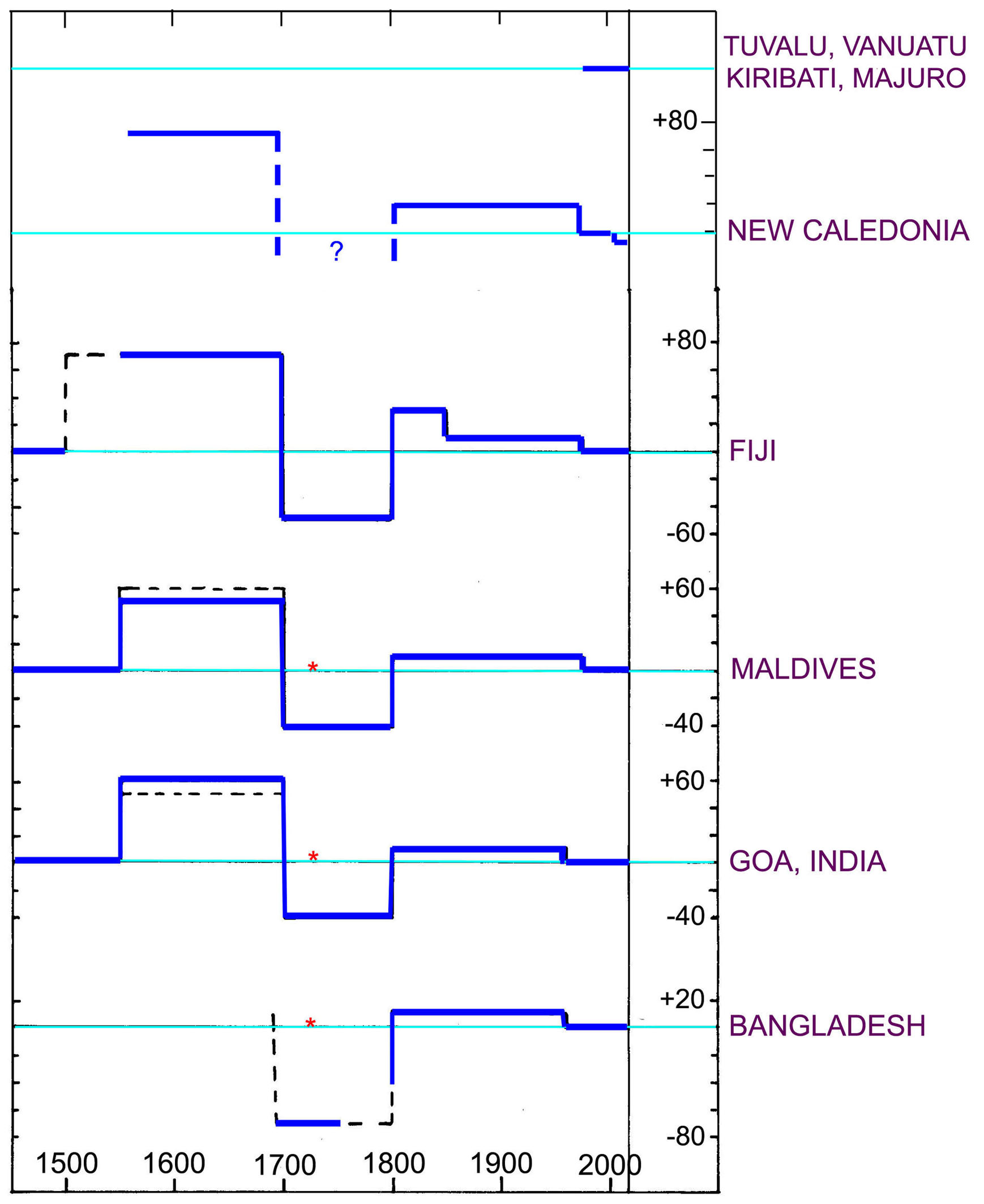 Observed sea level changes
in the Indian Ocean and the
 Pacific

High in the 17th century
Low in the 18th century
Stable last 50-70 years

This can only be understood in terms of rotational eustasy
The Pacific
four key sites, all notorious for proposed on-going flooding
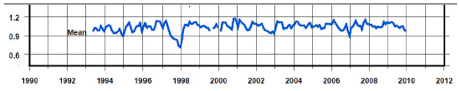 Majuro




Kiribati



Tuvalu



Vanuatu
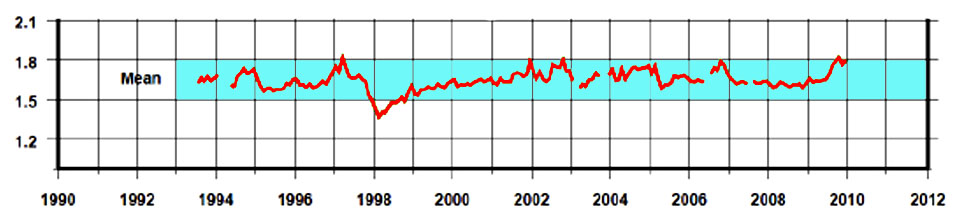 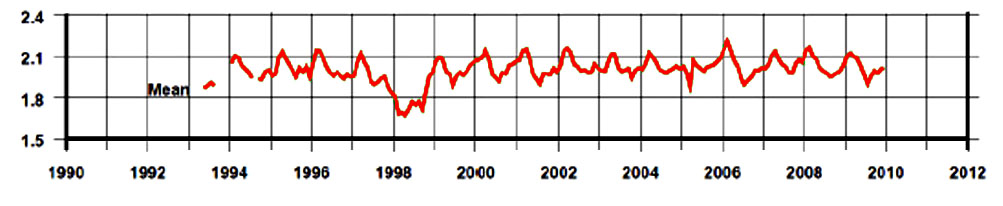 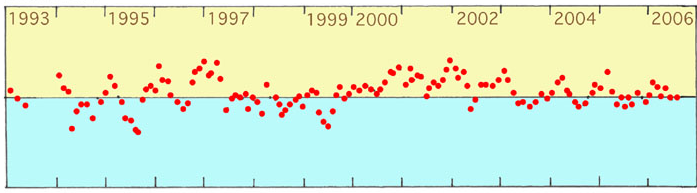 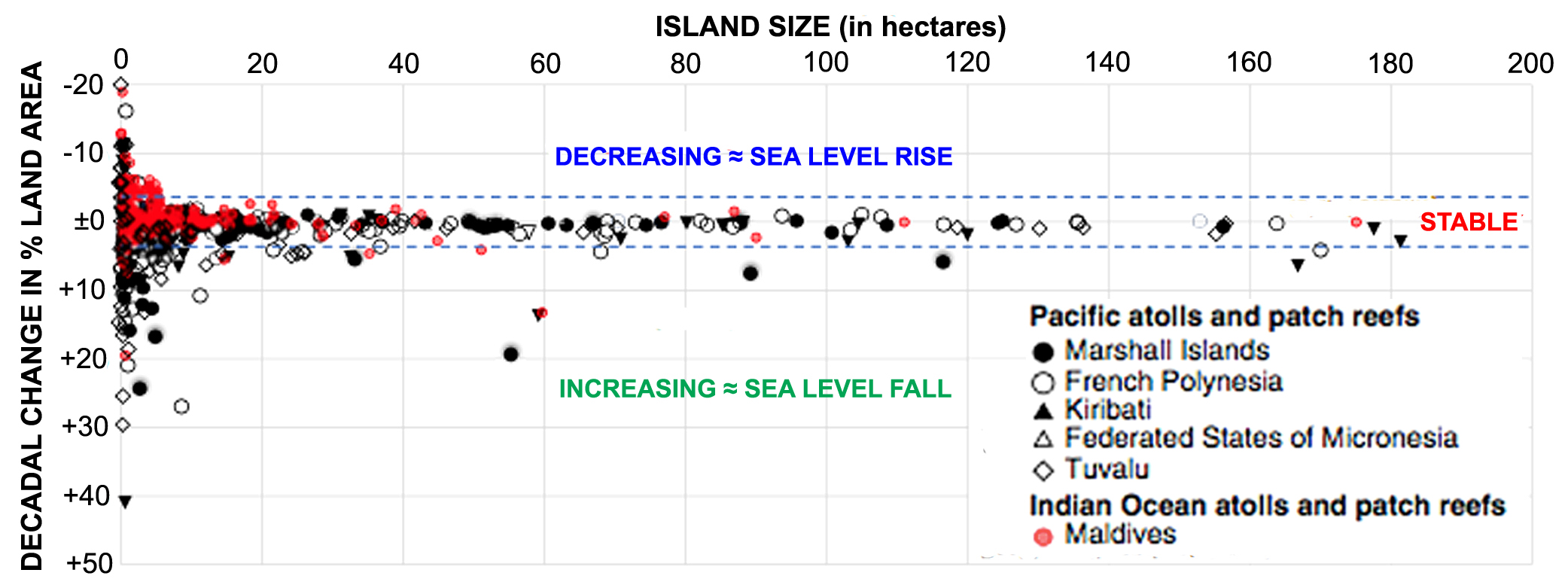 Part 4

Frame 4: Scientific & Ethical Principles
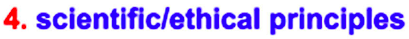 When observations (or experiments) do not fit with models, it is the models that need revision and improvements, and it is not the observations that should be ignored & neglected
Observational facts always beat models
Don’t hide facts that do not concur with your hypothesis
In good science, all facts are considered and discussed, not just a selection of data fitting your own views
Of course, this goes for the references, too.
Part 5

Test areas of eustasy
Test comparisons
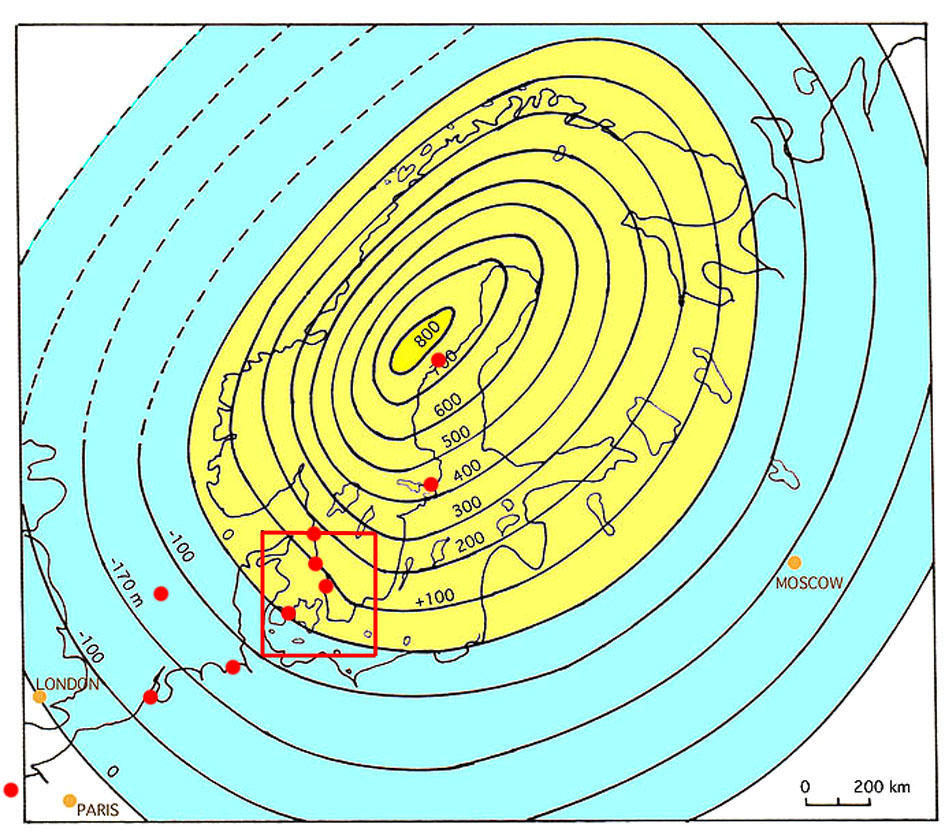 The Fennoscandian Uplift (yellow)
and surrounding subsidence (blue)

The 10,000 BP shore tilt from +284 m in the centre
to -46.5 m at Dogger Bank
The 8000 BP shore tilt from +134 m in the centre
to -12.5 m in the North Sea 

The present relative sea level changes give evidence of a regional eustatic rise in sea level of +1.0 ±0.1 mm|yr, which can be regarded as an excellent test of true rise in sea level  
over the last 100-150 years.
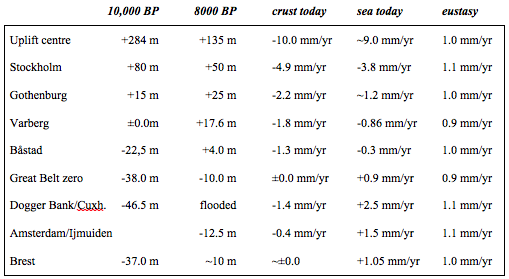 Already at this point,
we must invalidate
all talk about rapid, 
even accelerating, 
sea level rise
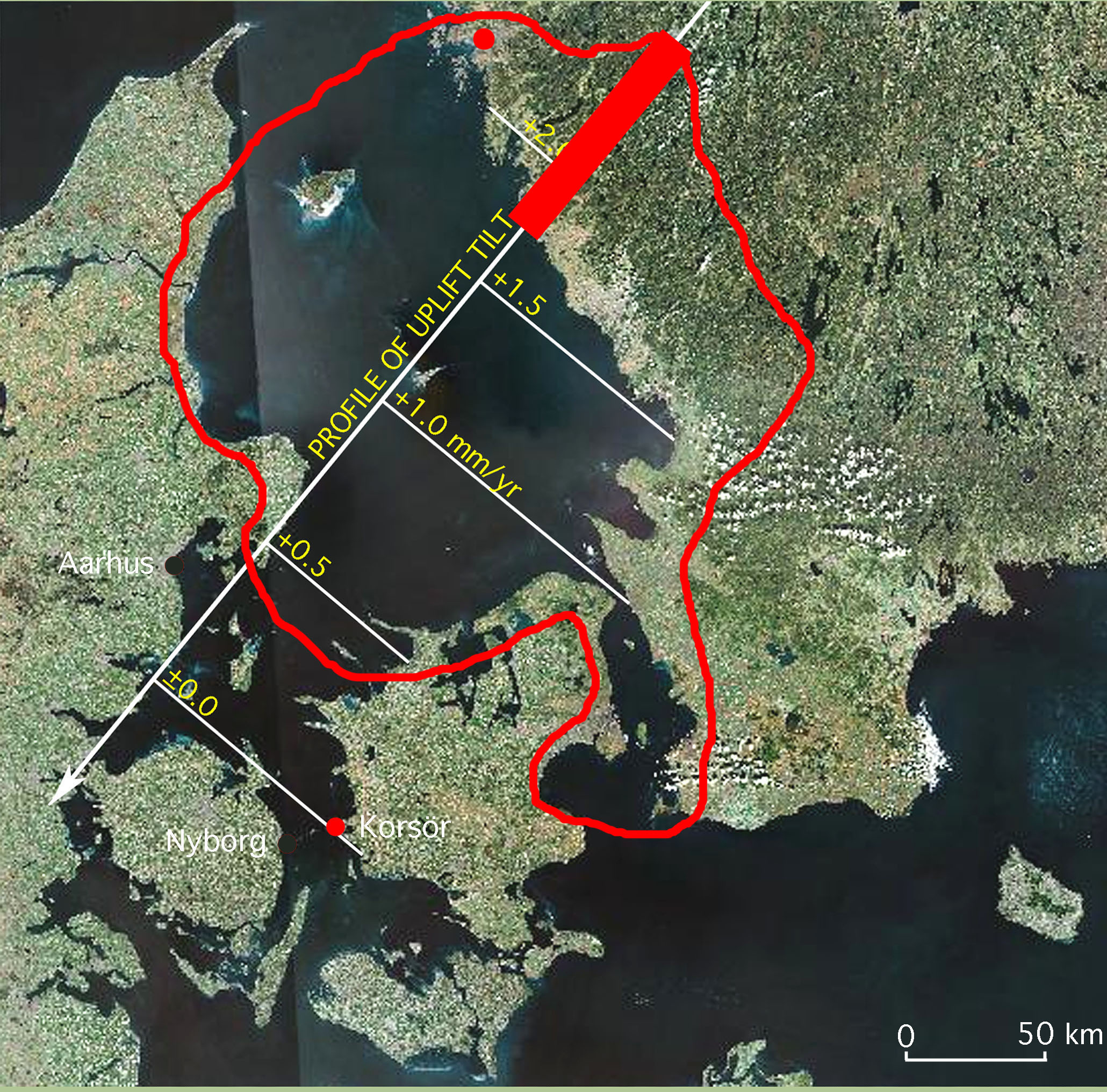 The
investigation area
covering the transition between uplift and subsidence

Where 40 shorelines were identified and dated over 250 km
in tilt direction

and

The istostatic and eustatic components were separated

and

Present sea level tested
Part 6

Comparisons & Conclusions
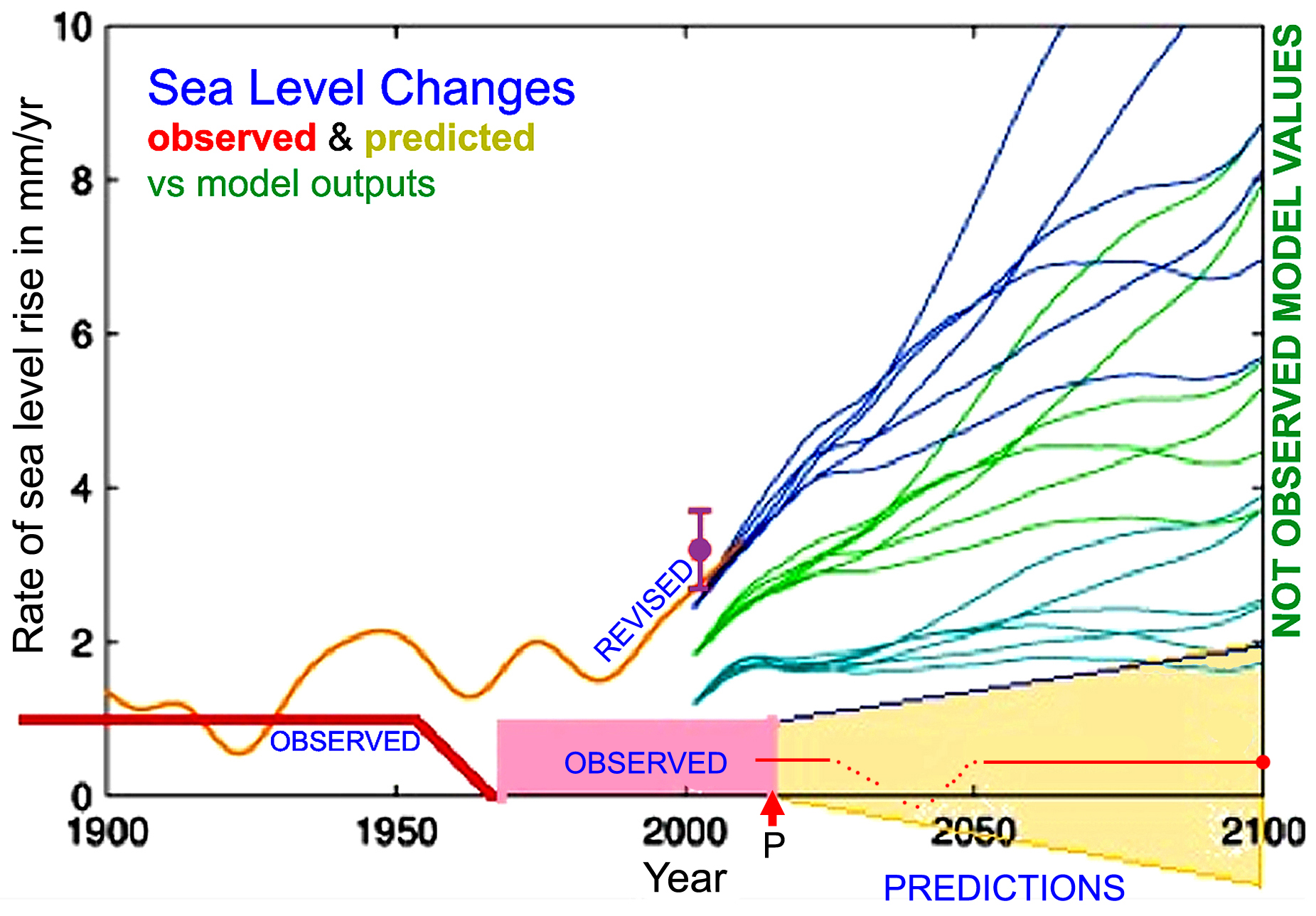 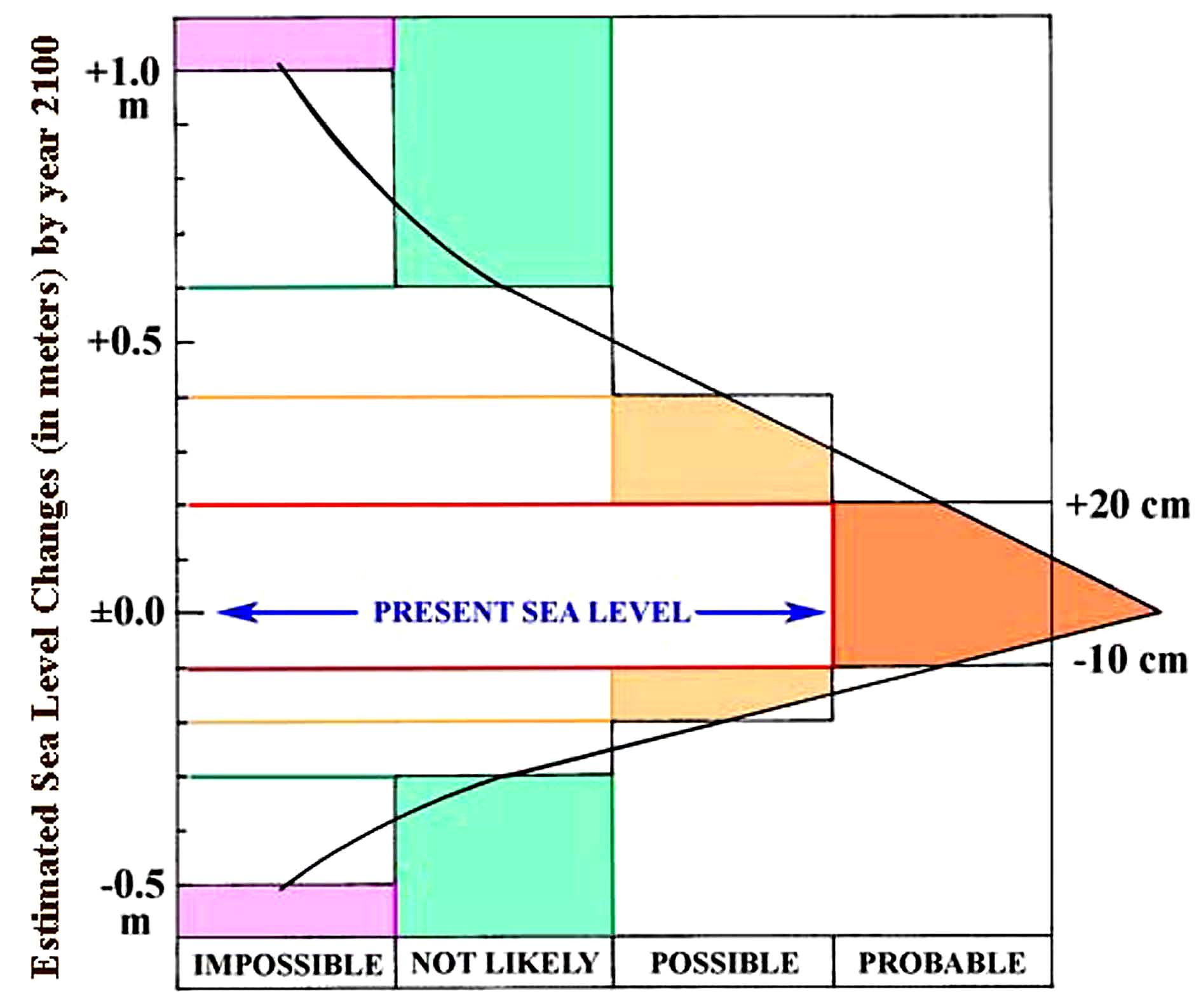 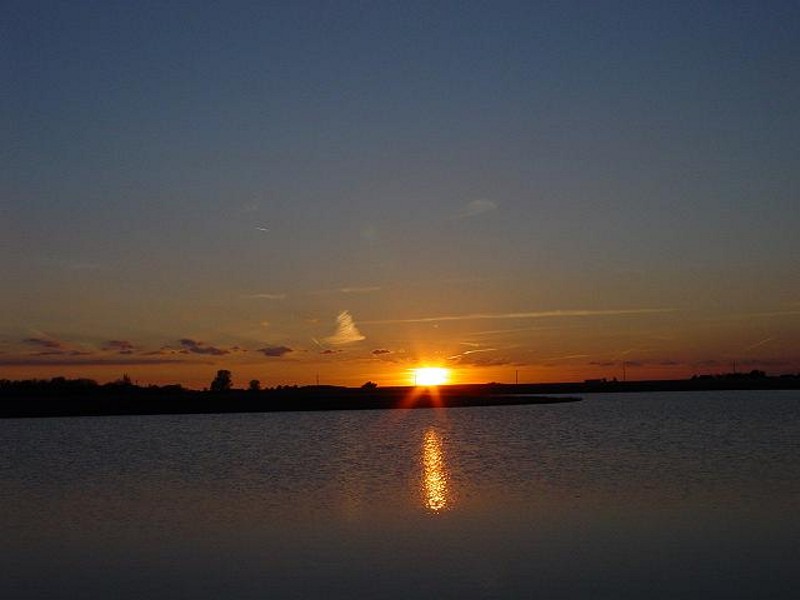 Sea Level year
2100

estimated to be
only


+5 ±15 cm
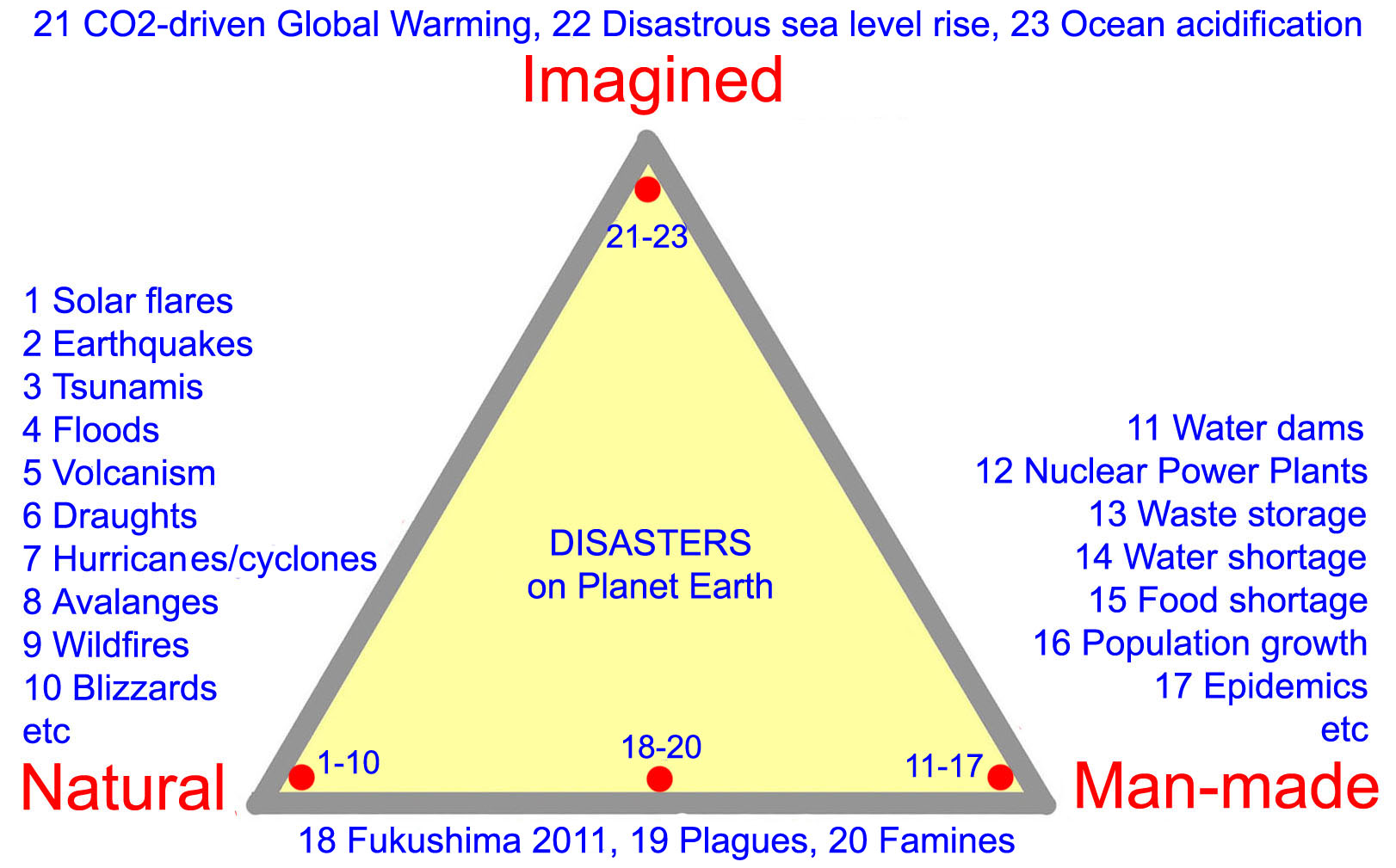 from IJOER 2015, 1 (9), 42-46
The sea level view presented implies:

Liberation of fear of a disastrous sea level rise in the near future

and a collapse of the IPCC sea level scenarios 
(all based on models)
In conclusion


Evidence-bases sea level observations
are the only facts worth building a trustworthy story on 

Scaremongering based on model scenarios
violates science and ethics
and must be avoided
(not to say ignored)
MANY THANKS
Part 7

Reserve pictures for discussion
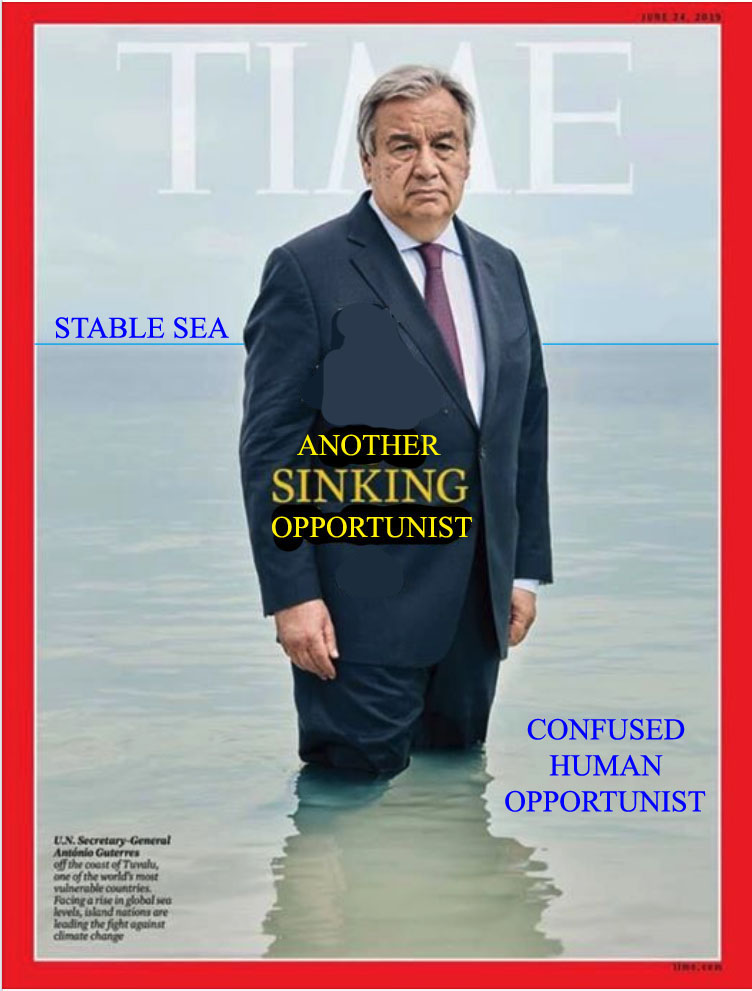 Why?



Endorsed by Lobbyists
Contradicted by true Science
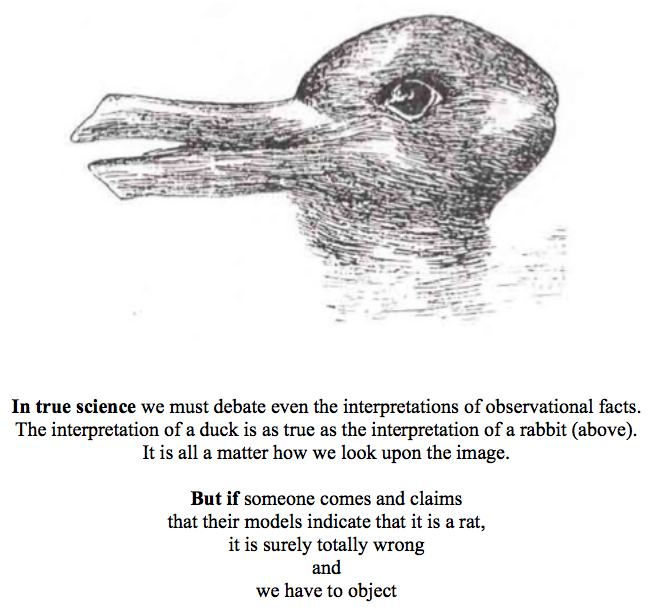 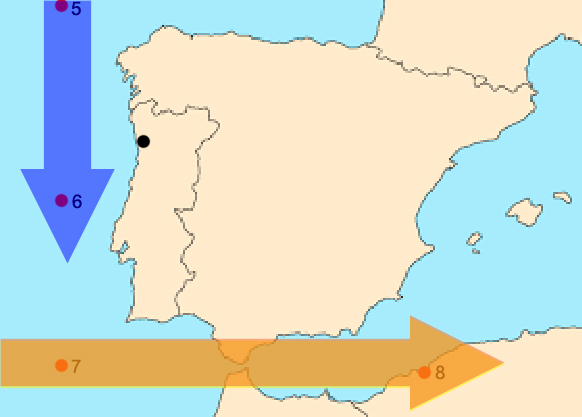 Part 8

The IPCC Sixth Assessment report
I have been expert reviewer 1999, 2003, 2013 (when I withdraw due to the exceptionally low quality of the sea level chapter), and also for the 6th Assessment Report of 2019, which violates all the 4 frames separating realistic sea level changes (blue field) form the pink field of nonsense and anti-science.
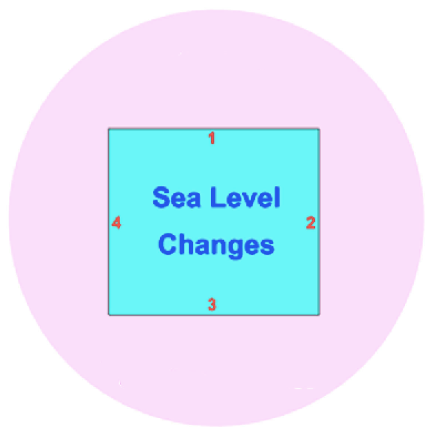 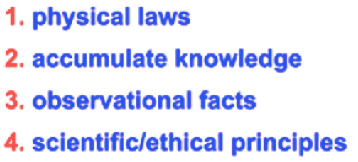 The 5th IPCC Assessment Report 2019

It just consider literature favourable in view of the rapidly rising and acceleration sea level scenario of the IPCC. In this matter, the chapter implies a total failure, and must be rebuffed. 
Several of the authors engaged in the writing of Chapter 9, have a background firmly fixed in the idea of a sea level acceleration soon to come. Those ideas form the base of the message of Chapter 9. 
This is a new lobbying product set to glorify the IPCC concept: i.e. the scaremongering of climate change with a global sea level flooding in the centre.
This paper is nothing but a document meant to provide confirmation of the old IPCC idea of a sea level in rapidly rising mode where acceleration has been claimed but never documented by observations. 
The chapter is a remarkable product in terms of lobbying for the sea level rise concept. But this is not what it portends to be: it is claimed to be a scientific product, which it fails to be. 


So, in short:A remarkable lobbying product for the IPCC 
But a document failing to fulfil scientific standards
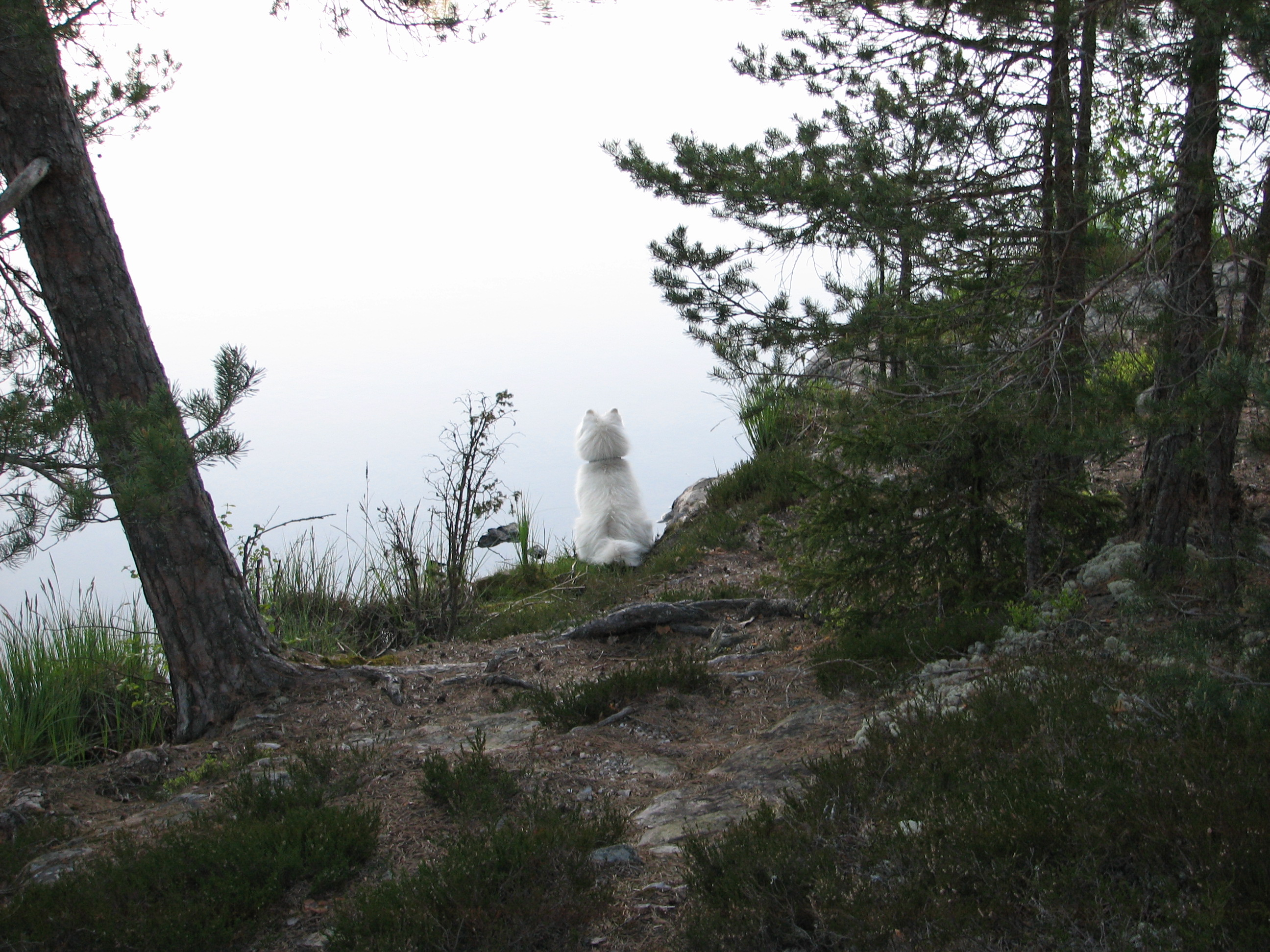 The science of sea level changes is clear and straight forward
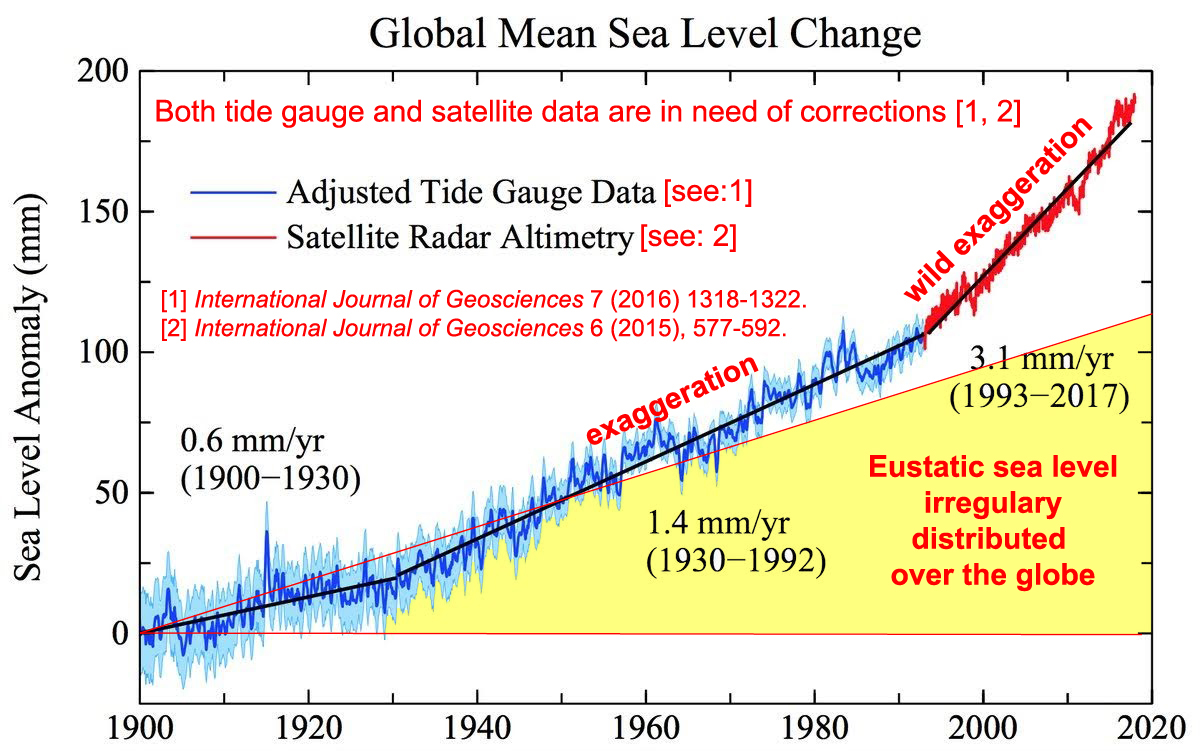 2c – Tide gauges 6
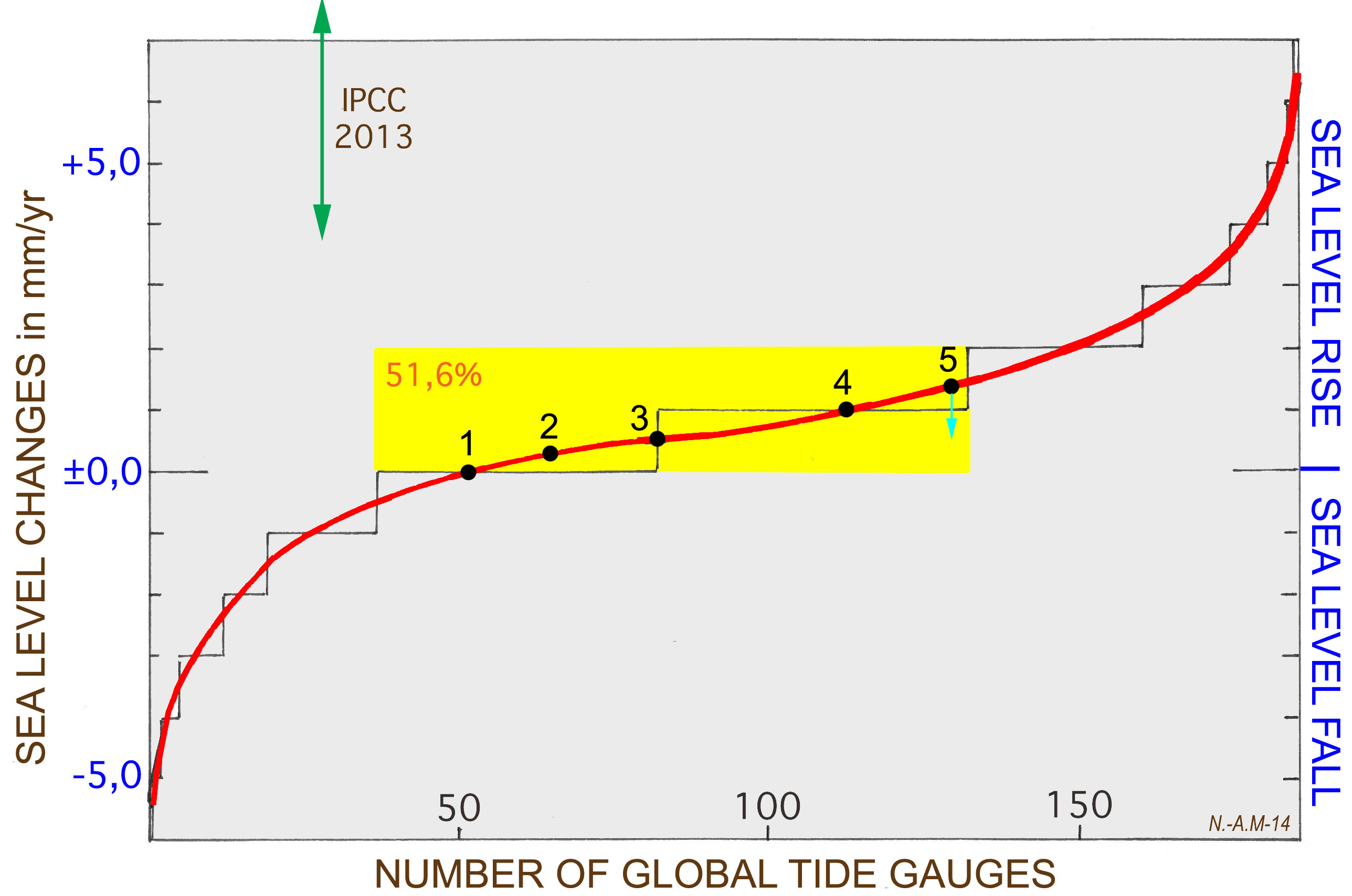 Several equatorial global test sites, (2) mean of 170 long tide gauge records (> 60 yr), (3) revised satellite altimetry data =.0.55 ±0.10 mm/yr), (4) eustatic component of the North Sea, Kattegatt & Baltic (1.0 ±0.1 mm/yr), mean of 184 tide gauge stations from all over the globe (1.14 mm/yr) most of which include a subsidence component 

Journal of International Geosciences, 2016, 7, 1318-1322
Present sea level trends

About ±1.1 ±0.2 mm/yr for the region north of Latitude 30° N
About ±0.0 mm/yr for the equatorial region south of Lat. 30° N
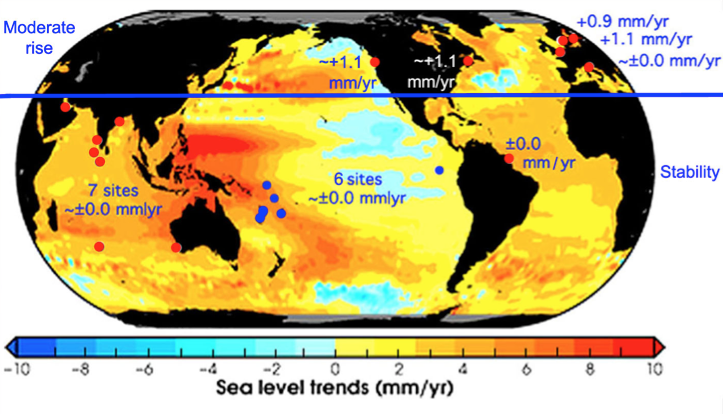